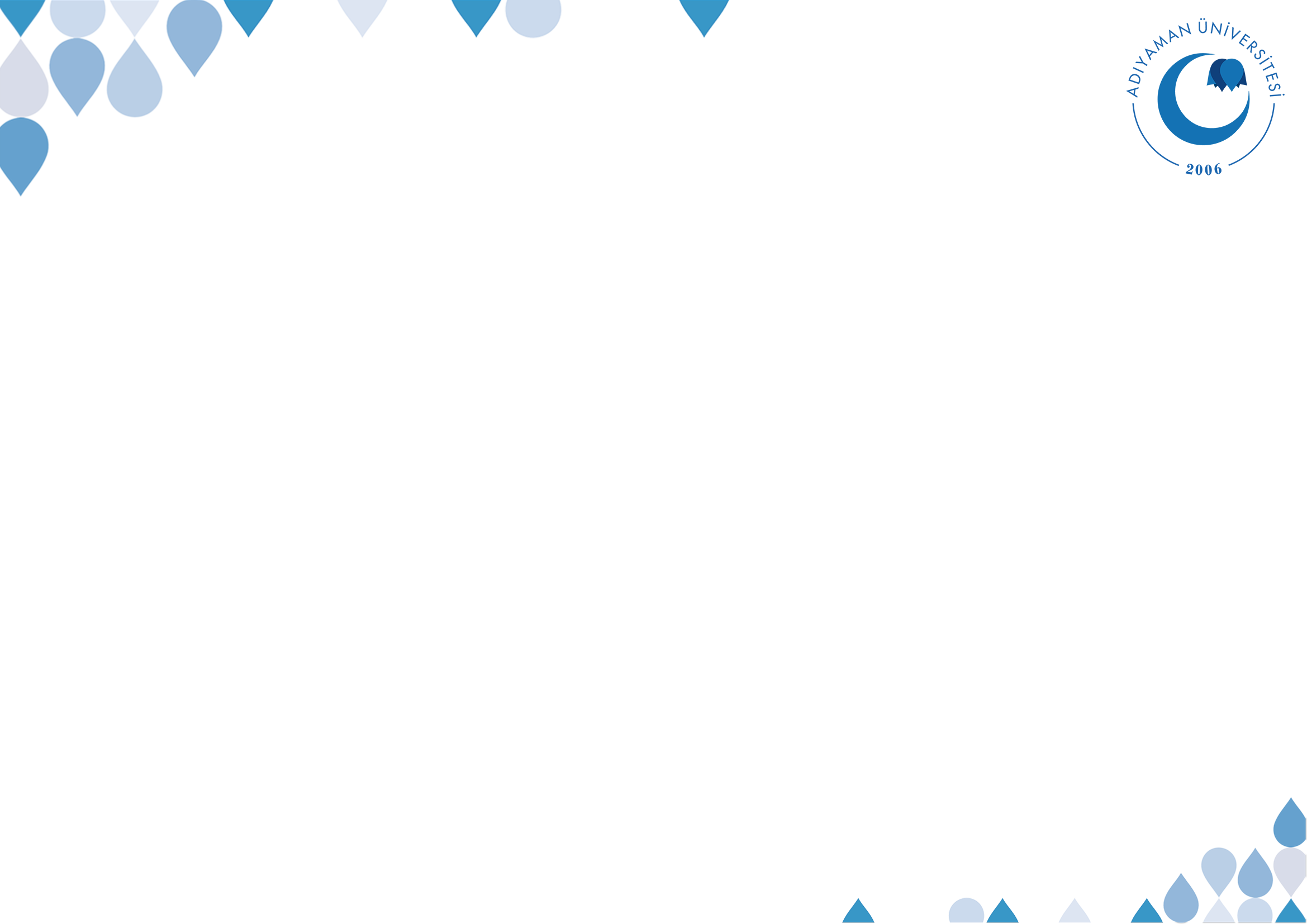 İSİF 308 HADİS III II.HAFTADr. Mehmet ali çalgan
İhsan-İman Bütünlüğü
©  Adıyaman Üniversitesi Uzaktan Eğitim ve Araştırma Merkezi
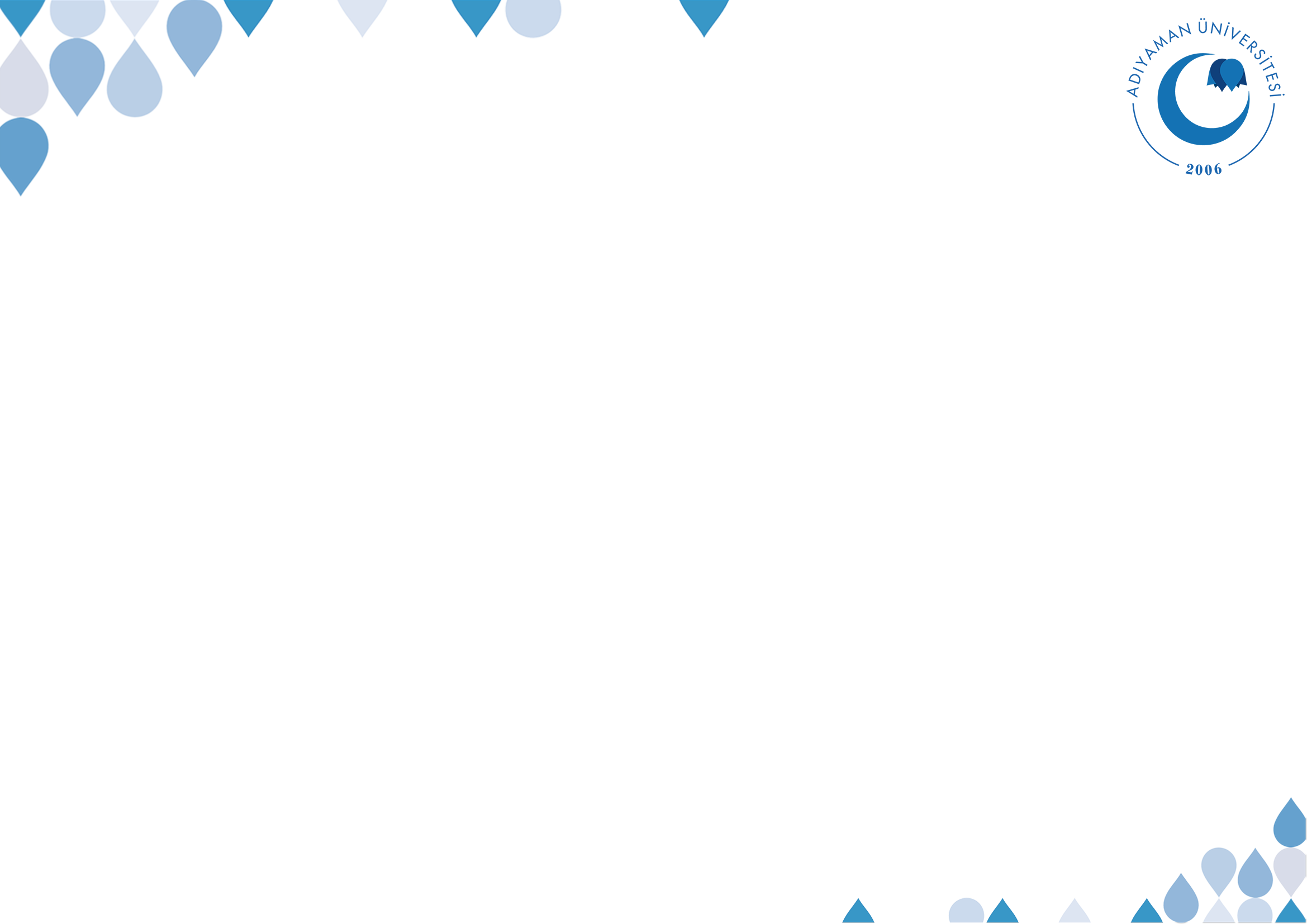 DERS İZLENCESİ
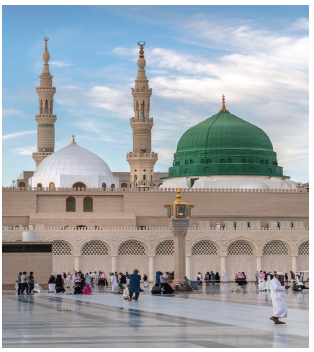 İHSAN
©  Adıyaman Üniversitesi Uzaktan Eğitim ve Araştırma Merkezi
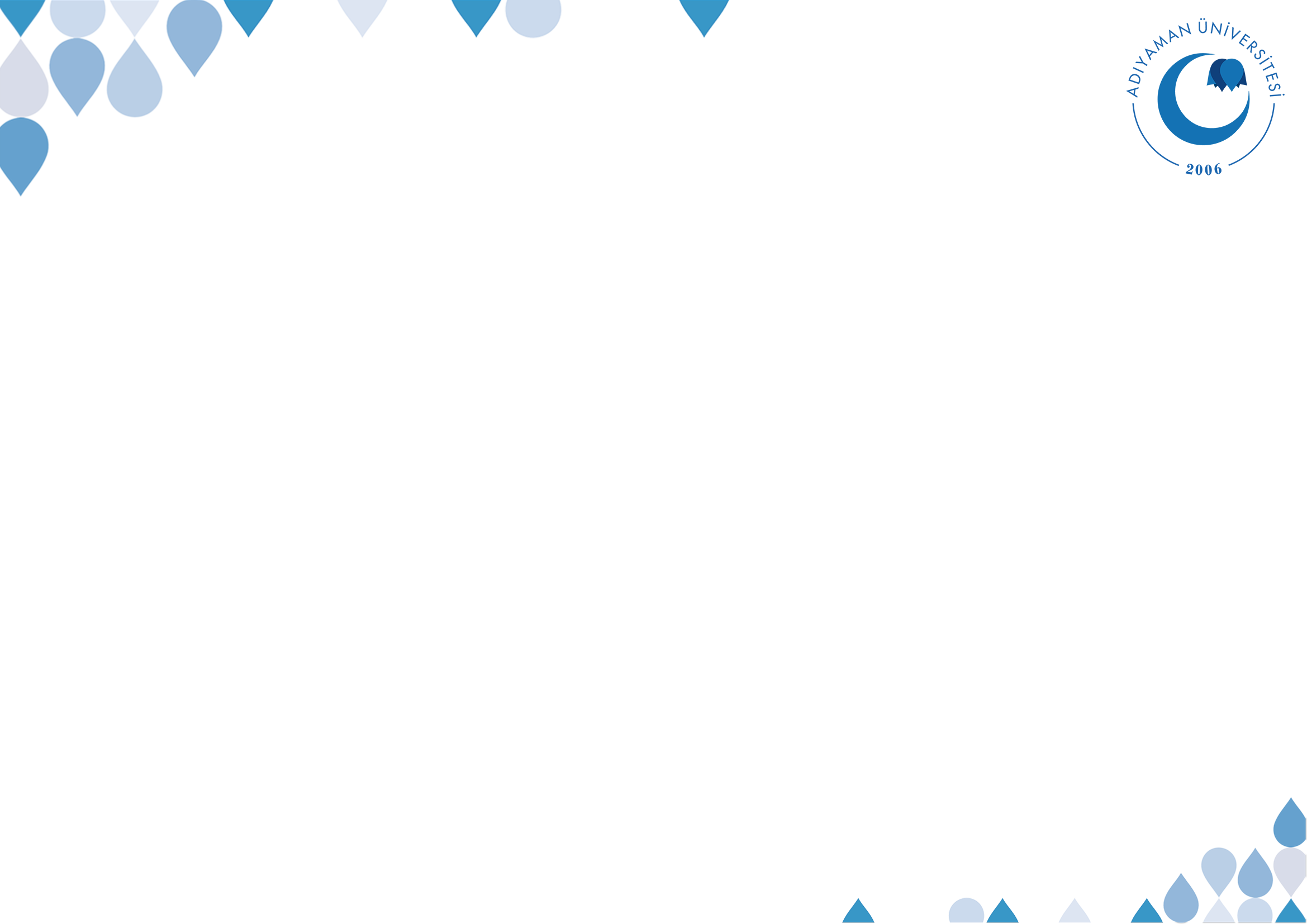 İHSAN
Râgıb el-İsfahânî, ihsanın iki mânası olduğunu, birinci mânasının başkasına iyilik yapmak, ikinci mânasının ise yaptığı işi, ister bilgi olsun ister amel olsun, iyi yapmak olduğunu belirtir.
©  Adıyaman Üniversitesi Uzaktan Eğitim ve Araştırma Merkezi
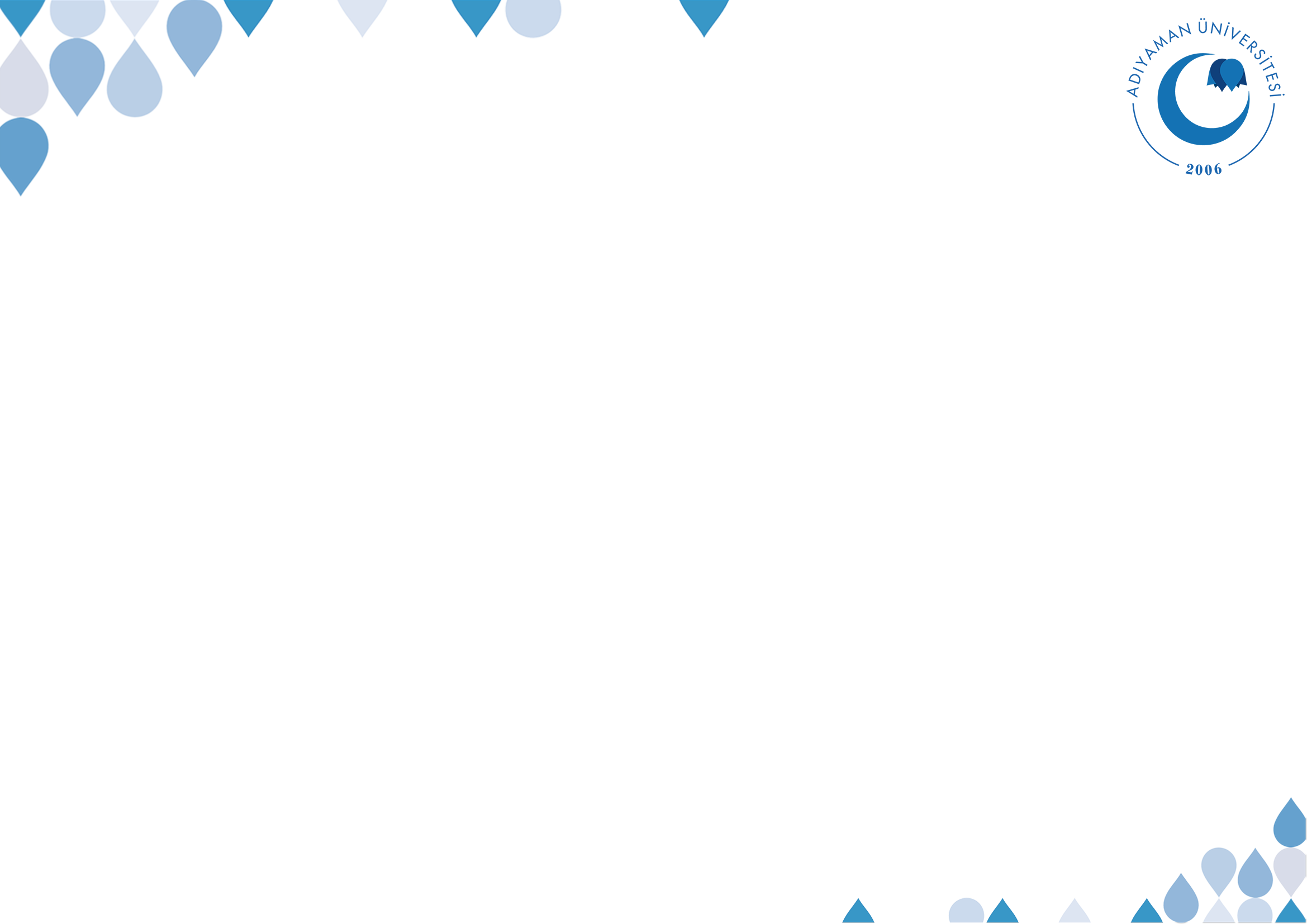 İHSAN
«İhsanın çeşitleri arasında yüce Allah’a ibadette ihsan, ana babaya ihsan, komşuya, yetimlere ve fakirlere ihsan, ticarî muamelelerde ihsan, kötülük yapana (affederek ve kötülüğe iyilikle mukabele ederek) ihsan, konuşmada ihsan (güzel konuşma), tartışmada ihsan, hayvanlara ihsan sayılmıştır
©  Adıyaman Üniversitesi Uzaktan Eğitim ve Araştırma Merkezi
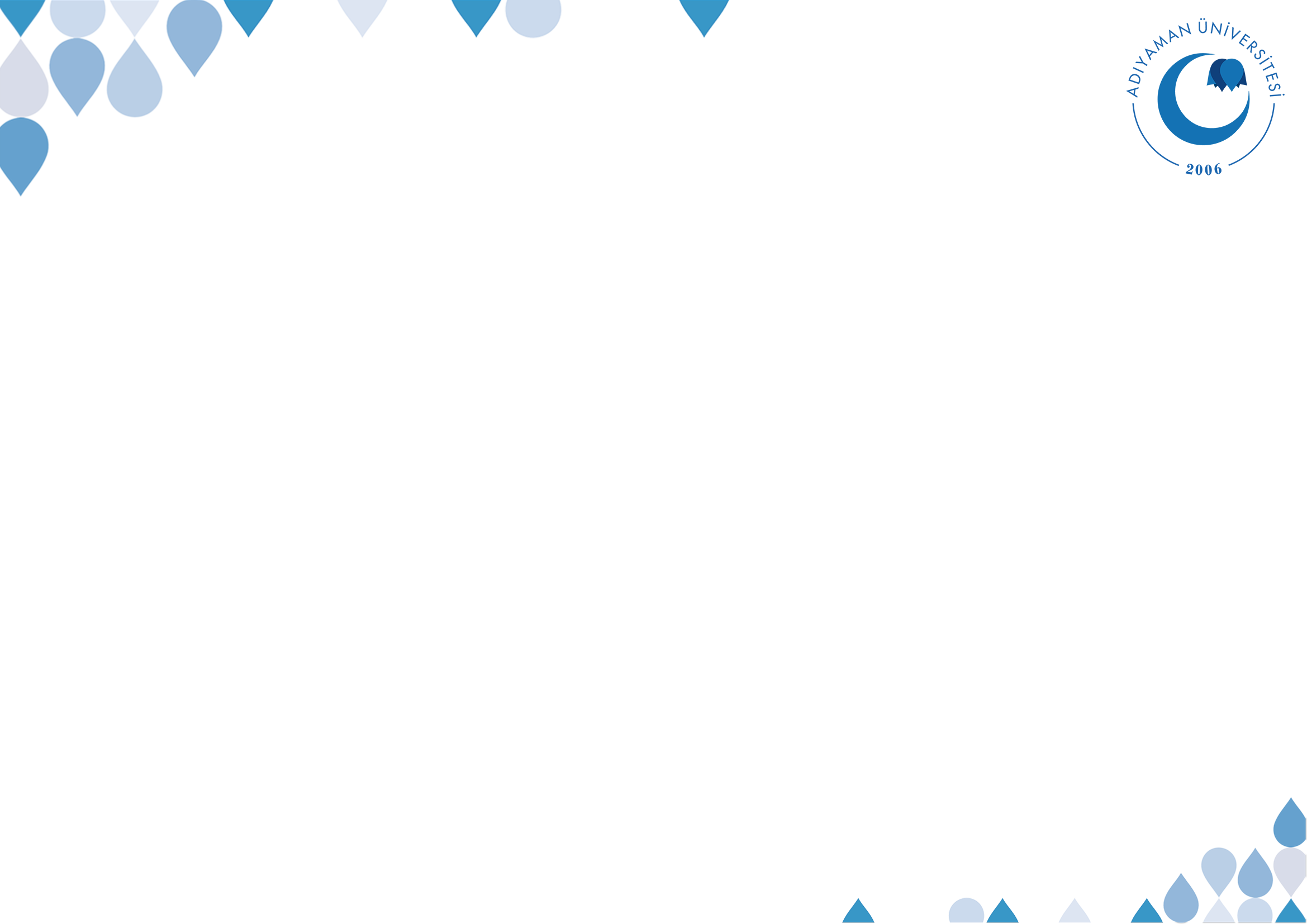 İman-İhsan Birlikteliği
“İnsanların ihtiyaçlarını karşılamak, insanlara faydalı olmak, sosyal sorumluluk bilinci taşımak, insanlara iyilik ve ihsanda bulunmak Yaratan’a inanmanın, O’nu sevmenin ve yüceltmenin gereği olan bir erdemdir ve yine, imanın gereği olan muhabbet, cömertlik ve merhamet gibi erdemlerin de tezahürüdür.
©  Adıyaman Üniversitesi Uzaktan Eğitim ve Araştırma Merkezi
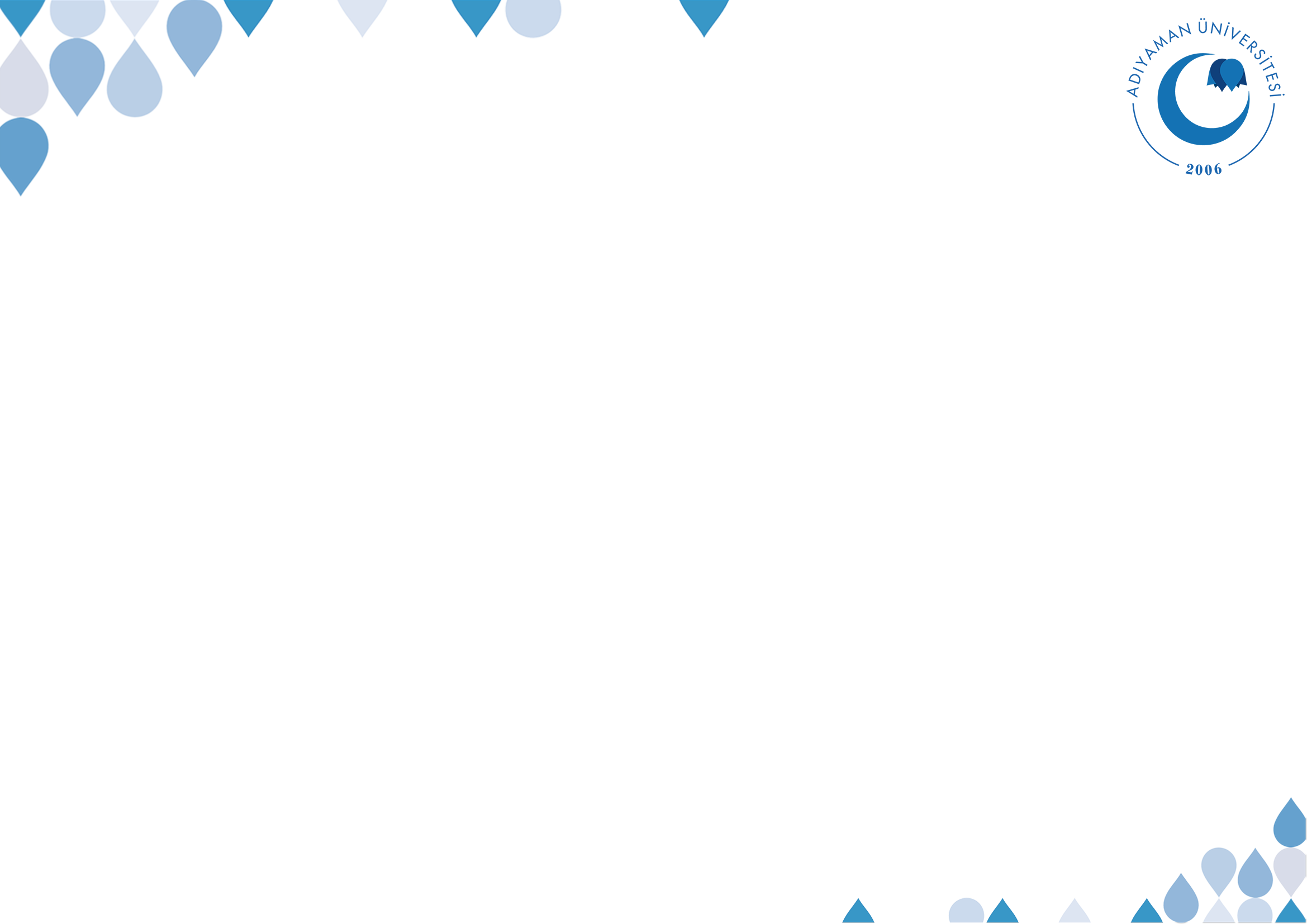 İman-İhsan Birlikteliği
““İmanın yetmiş küsur şubesi vardır. Bunların en üstünü “Lâ ilâhe illâllâh” (Allah’tan başka ilâh yoktur.) sözüdür. En alt derecesi ise yoldaki eziyet veren şeyleri kaldırmaktır
©  Adıyaman Üniversitesi Uzaktan Eğitim ve Araştırma Merkezi
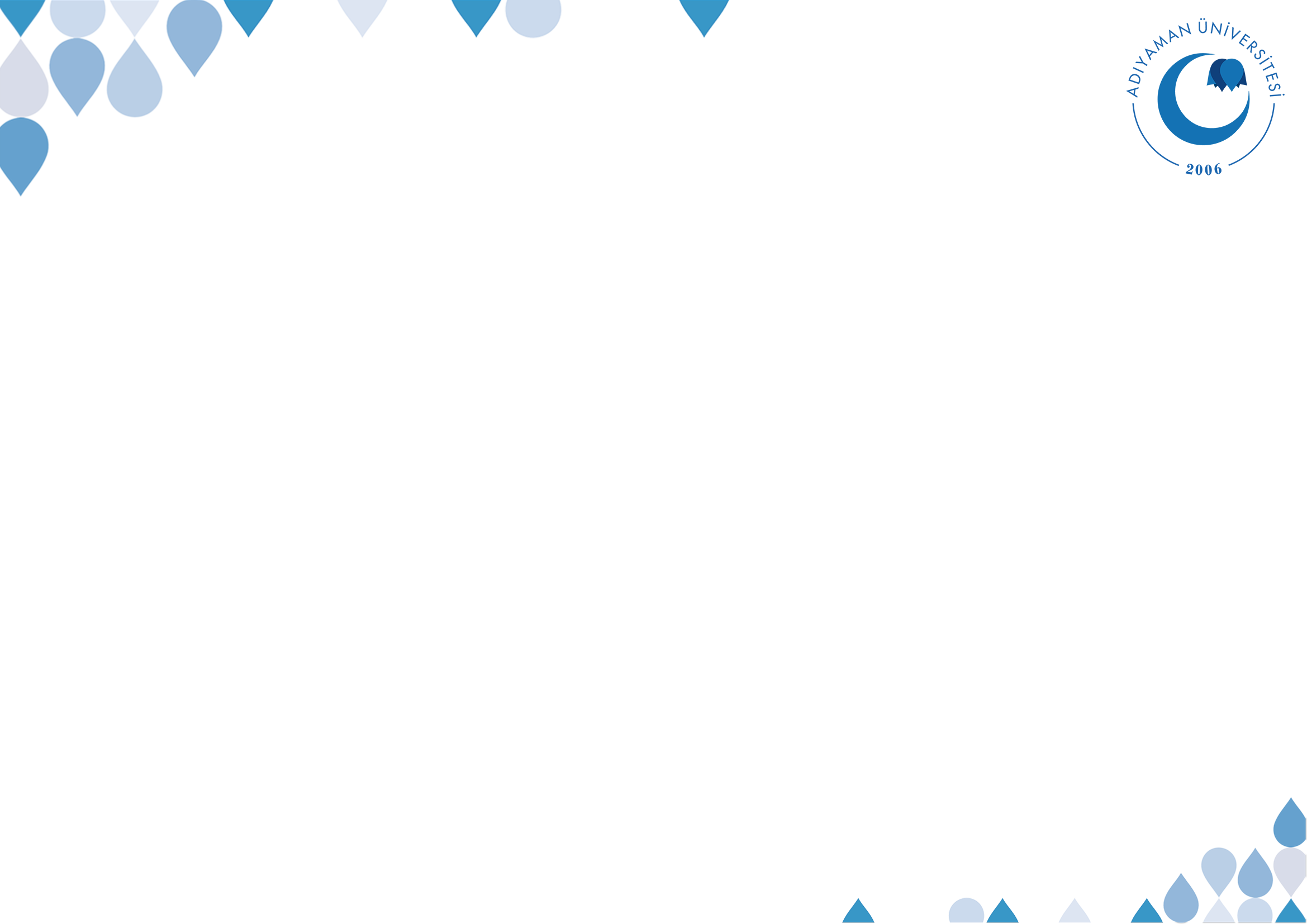 İman-İhsan Birlikteliği
“Allah’a saygısızlıktan sakınanlar (muttakiler) ise rablerinin kendilerine verdiklerini alarak cennetlerde ve pınar başlarında olacaklar. Çünkü onlar daha önce güzel davranışlar içindeydiler (muhsinlerdi).”, ez-Zâriyat 51/15-16.
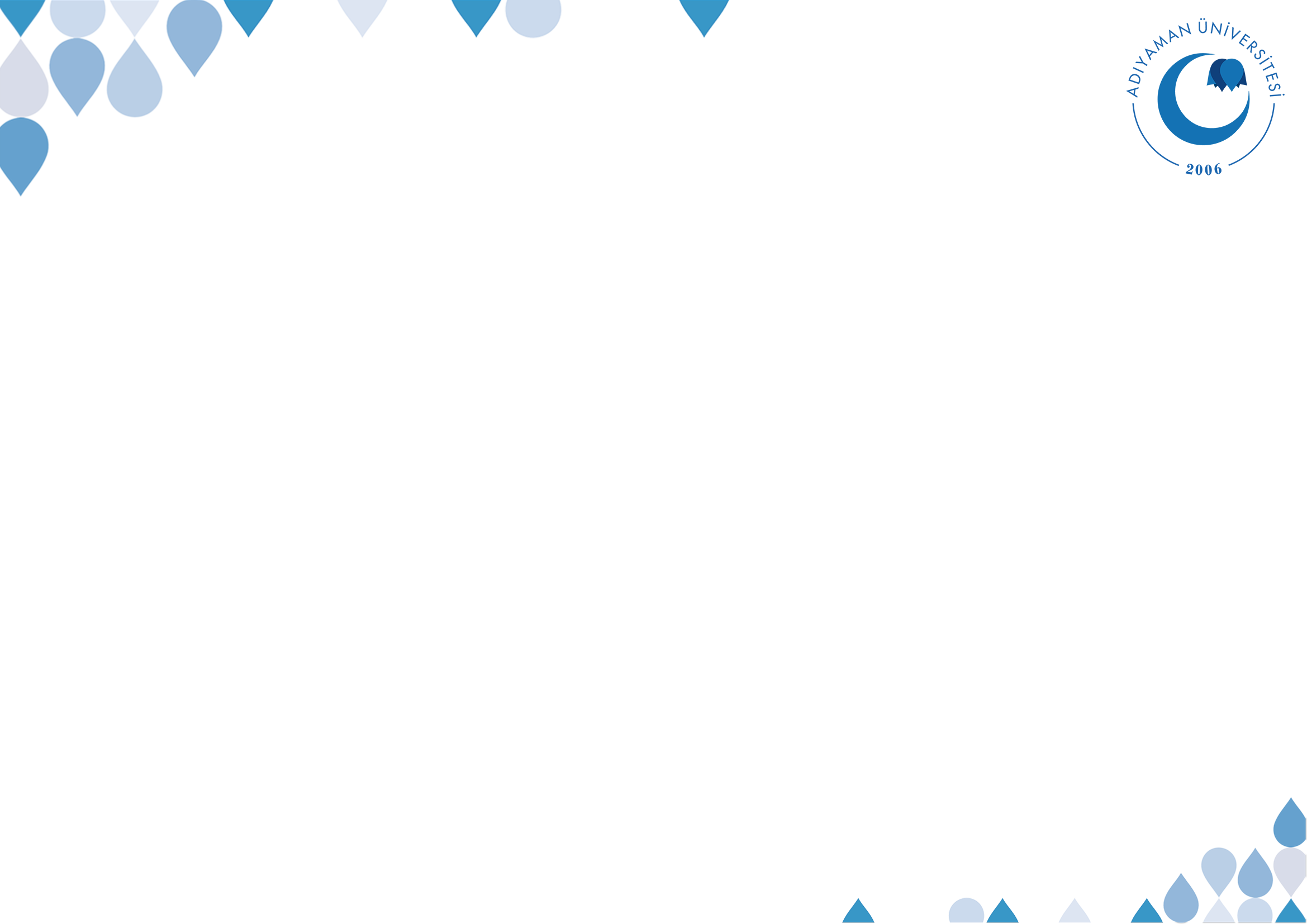 İman-İhsan Birlikteliği
“Rabbinizin mağfiretine mazhar olmak ve takvâ sahipleri için hazırlanmış olup gökler ve yer kadar geniş olan cennete girmek için yarışın! Onlar bollukta da darlıkta da Allah yolunda harcarlar, öfkelerini yenerler, insanları affederler. Allah işini güzel yapanları (muhsinler) sever. Âl-i İmran 134-5
©  Adıyaman Üniversitesi Uzaktan Eğitim ve Araştırma Merkezi
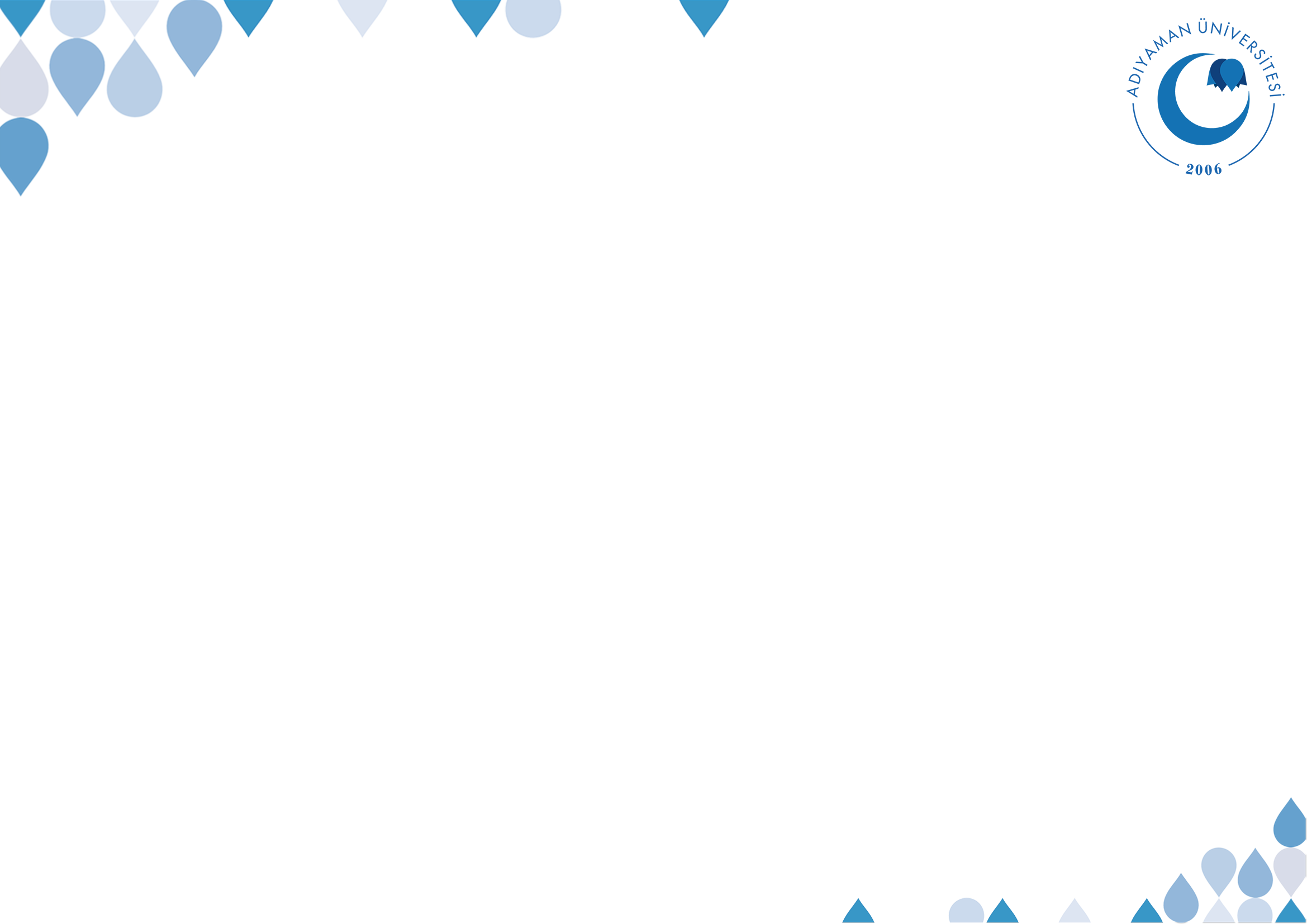 İman-İhsan Birlikteliği
“Çünkü Allah takvâ ile hareket edip iyiliği seçenlerin (ihsan) yanındadır. Nahl 128
©  Adıyaman Üniversitesi Uzaktan Eğitim ve Araştırma Merkezi
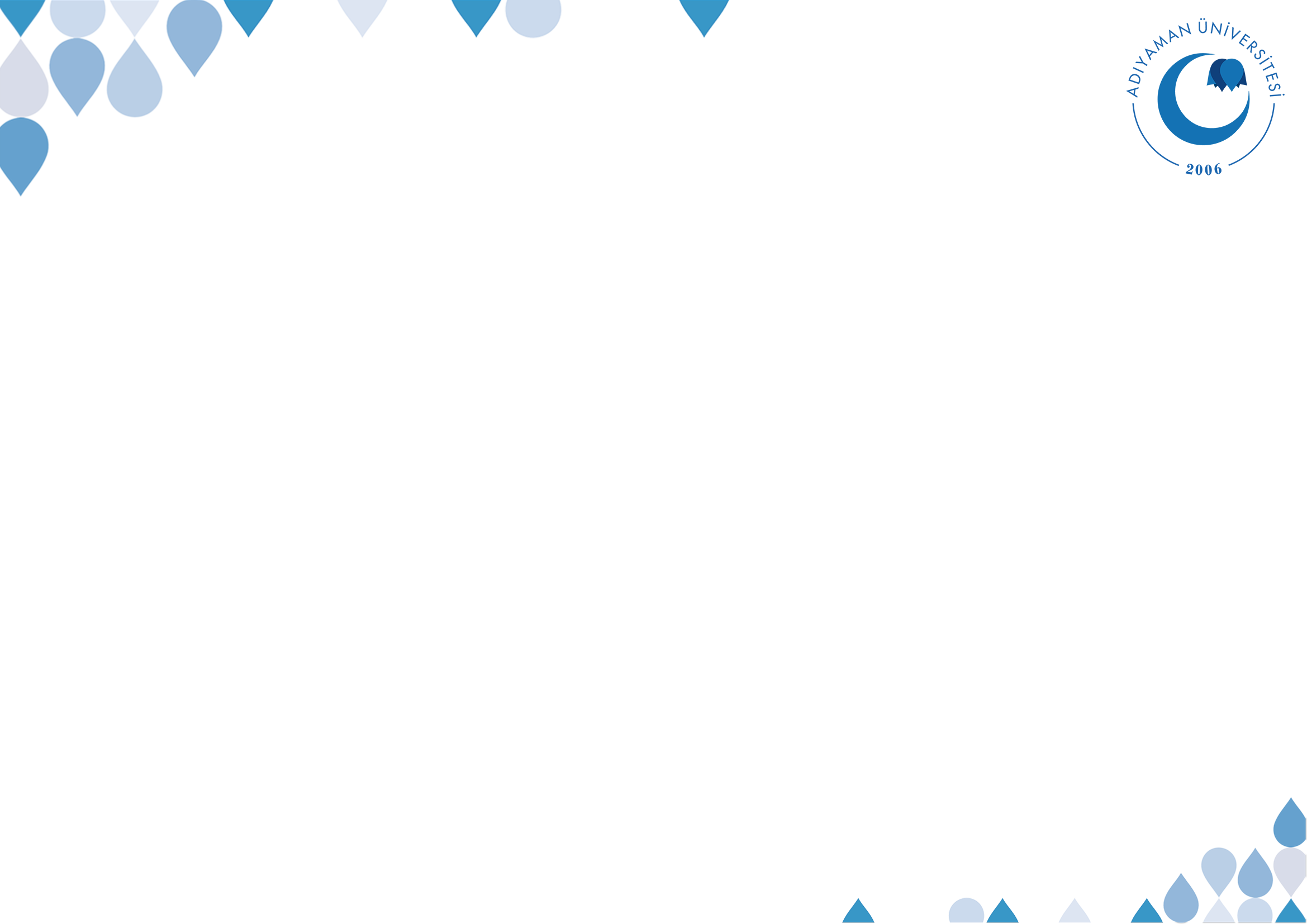 İman-İhsan Birlikteliği
““Allah’a kulluk edin ve O’na hiçbir şeyi ortak koşmayın. Ana babaya, akrabaya, yetimlere, yoksullara, yakın komşuya, uzak komşuya, yakın arkadaşa, yolcuya, ellerinizin altında bulunanlara iyi davranın. Allah kendini beğenen ve böbürlenip duran kimseyi asla sevmez. Nisa 36
©  Adıyaman Üniversitesi Uzaktan Eğitim ve Araştırma Merkezi
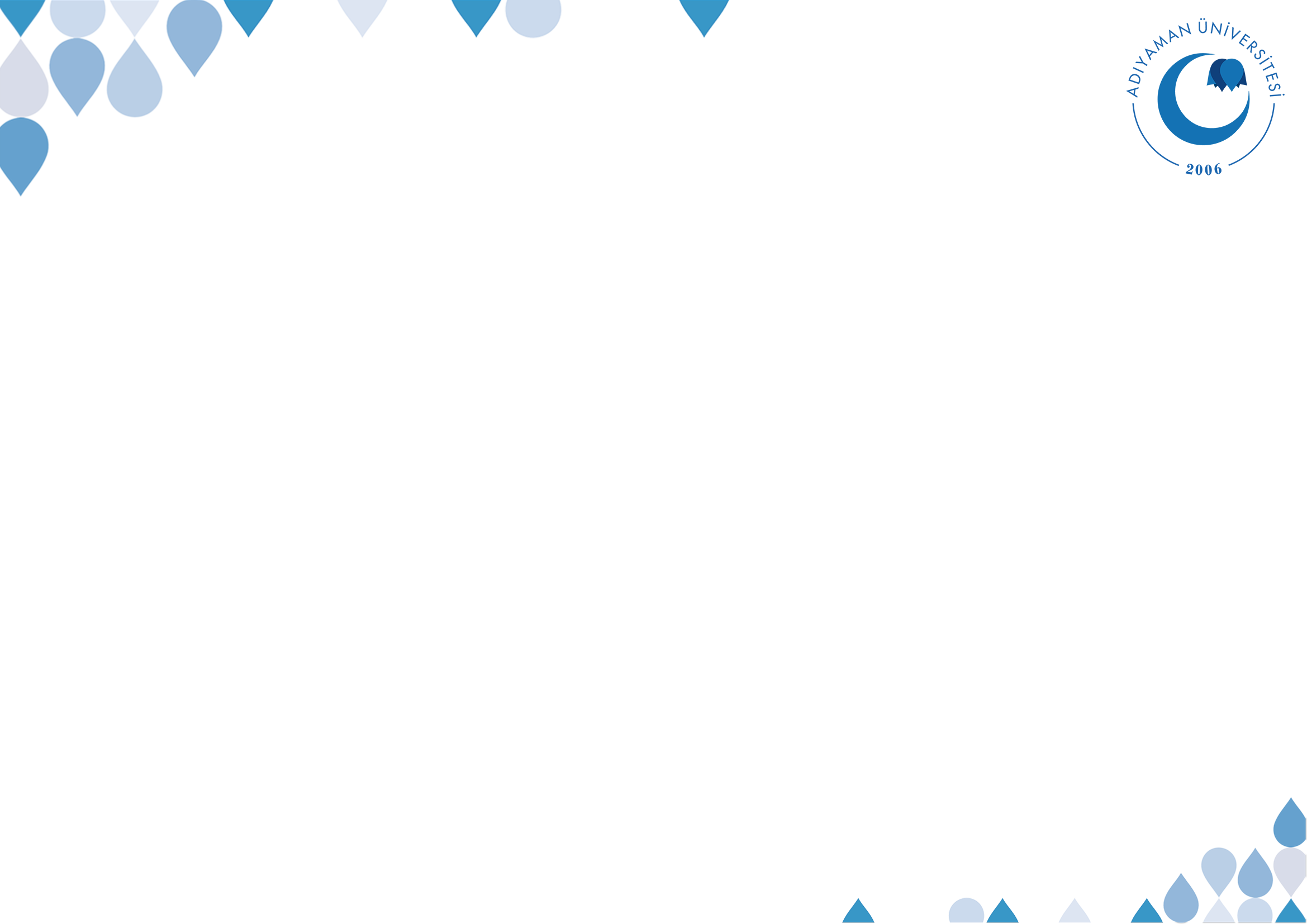 Mümin Faydalı İnsandır
Mümin bal arısı gibidir. Temiz olan şeyleri yer ve temiz şeyler üretir.

Mümin hurma ağacı gibidir. Ondan ne alırsan faydalanırsın.
©  Adıyaman Üniversitesi Uzaktan Eğitim ve Araştırma Merkezi
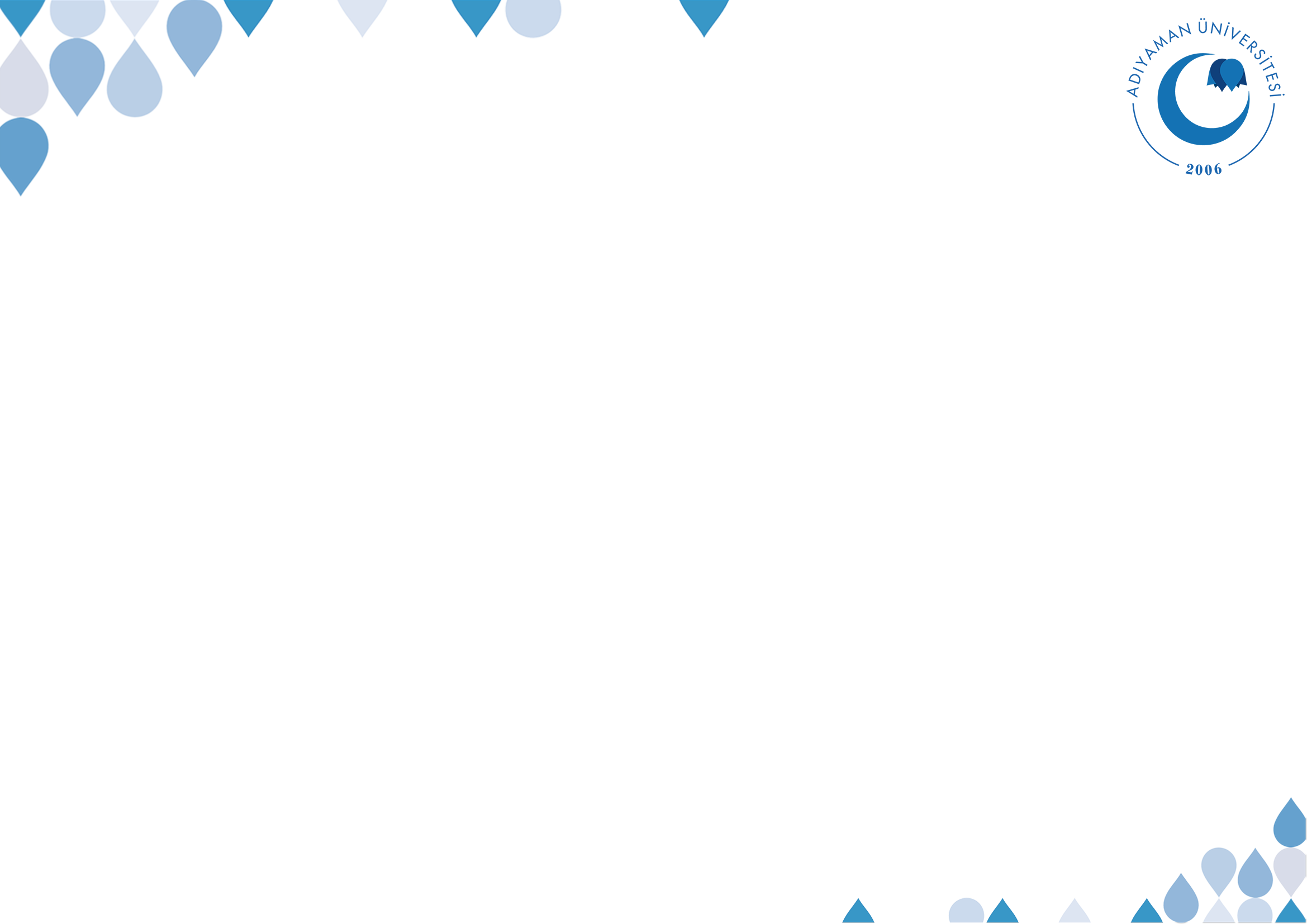 Mümin Faydalı İnsandır
«(İnsanlarla bir arada yaşayan ve onların eziyetlerine sabreden mümin, insanlarla bir arada yaşamayan ve onların eziyetlerine sabretmeyen müminden daha büyük mükâfat elde eder.
©  Adıyaman Üniversitesi Uzaktan Eğitim ve Araştırma Merkezi
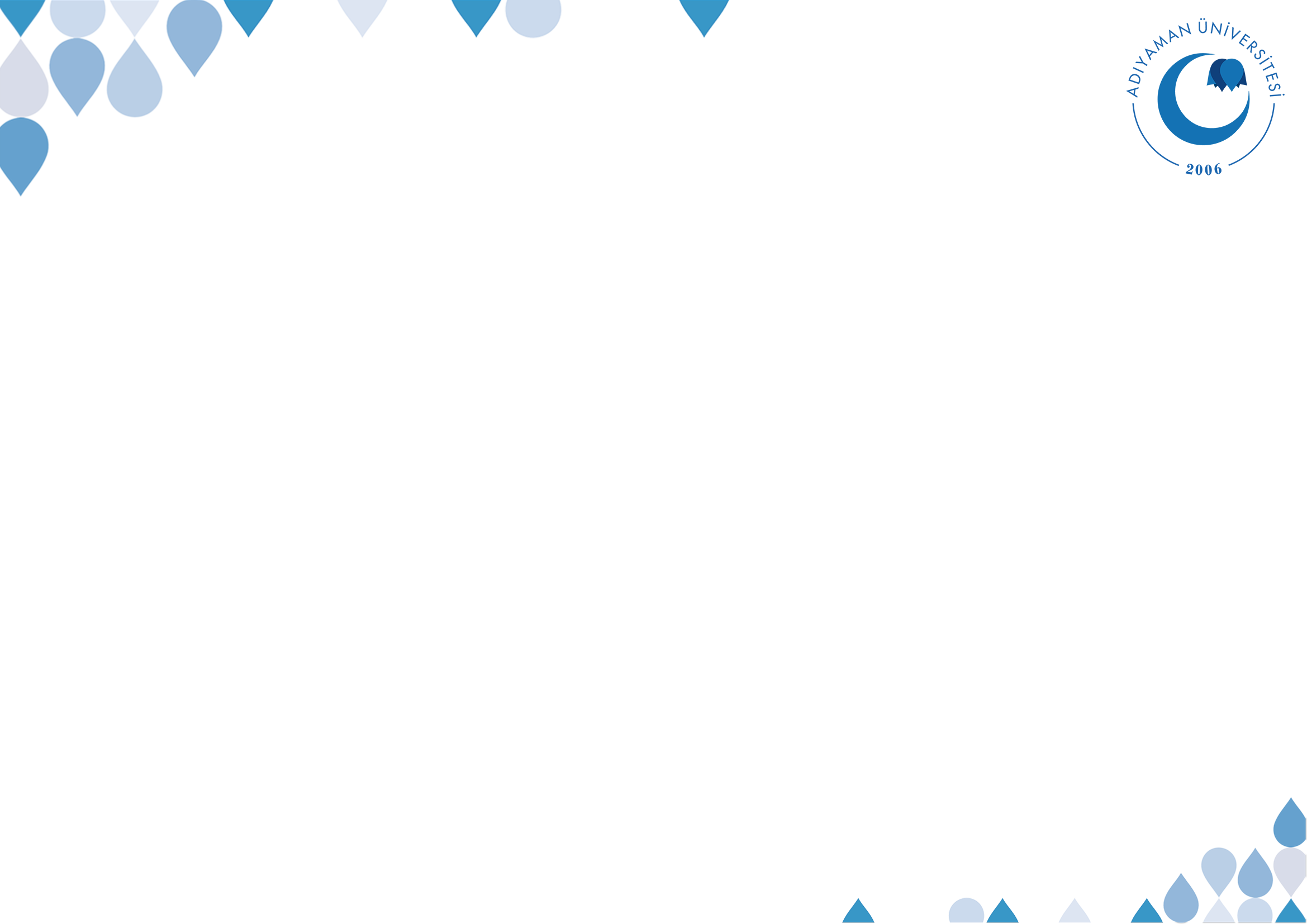 İhsan, İnsanı İmanın Gayelerine Ulaştırır
“Muhakkak ki muhsinlere (iyilik edenlere) Allah’ın rahmeti çok yakındır A’raf 56

İyilik edin, kuşkusuz Allah iyilik edenleri sever Bakara 195
©  Adıyaman Üniversitesi Uzaktan Eğitim ve Araştırma Merkezi
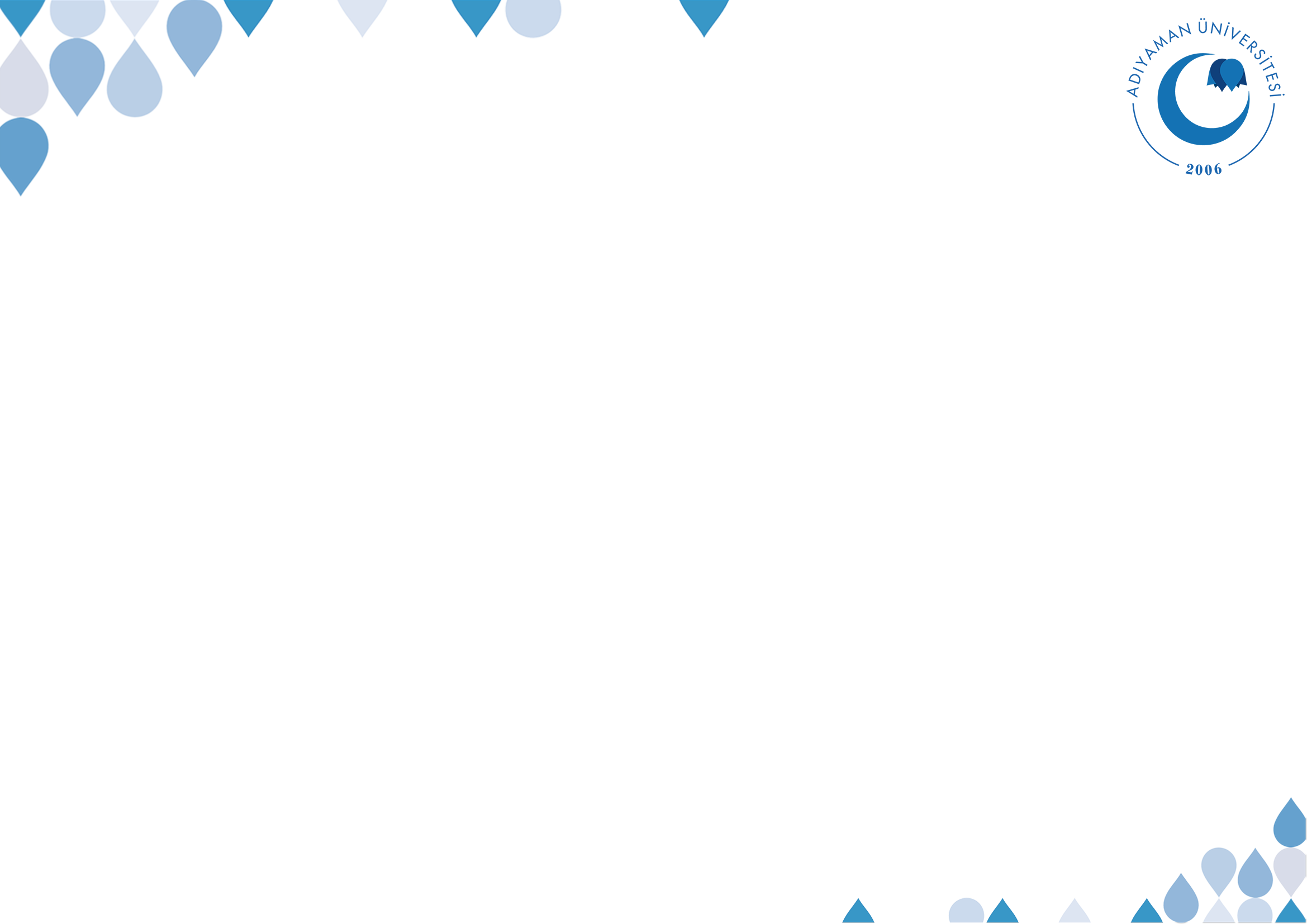 İhsan, İnsanı İmanın Gayelerine Ulaştırır
“Yol üzerinde insanlara rahatsızlık veren bir ağacı kestiği için bir adamın cennette nimetler içinde yüzdüğünü gördüm.
©  Adıyaman Üniversitesi Uzaktan Eğitim ve Araştırma Merkezi
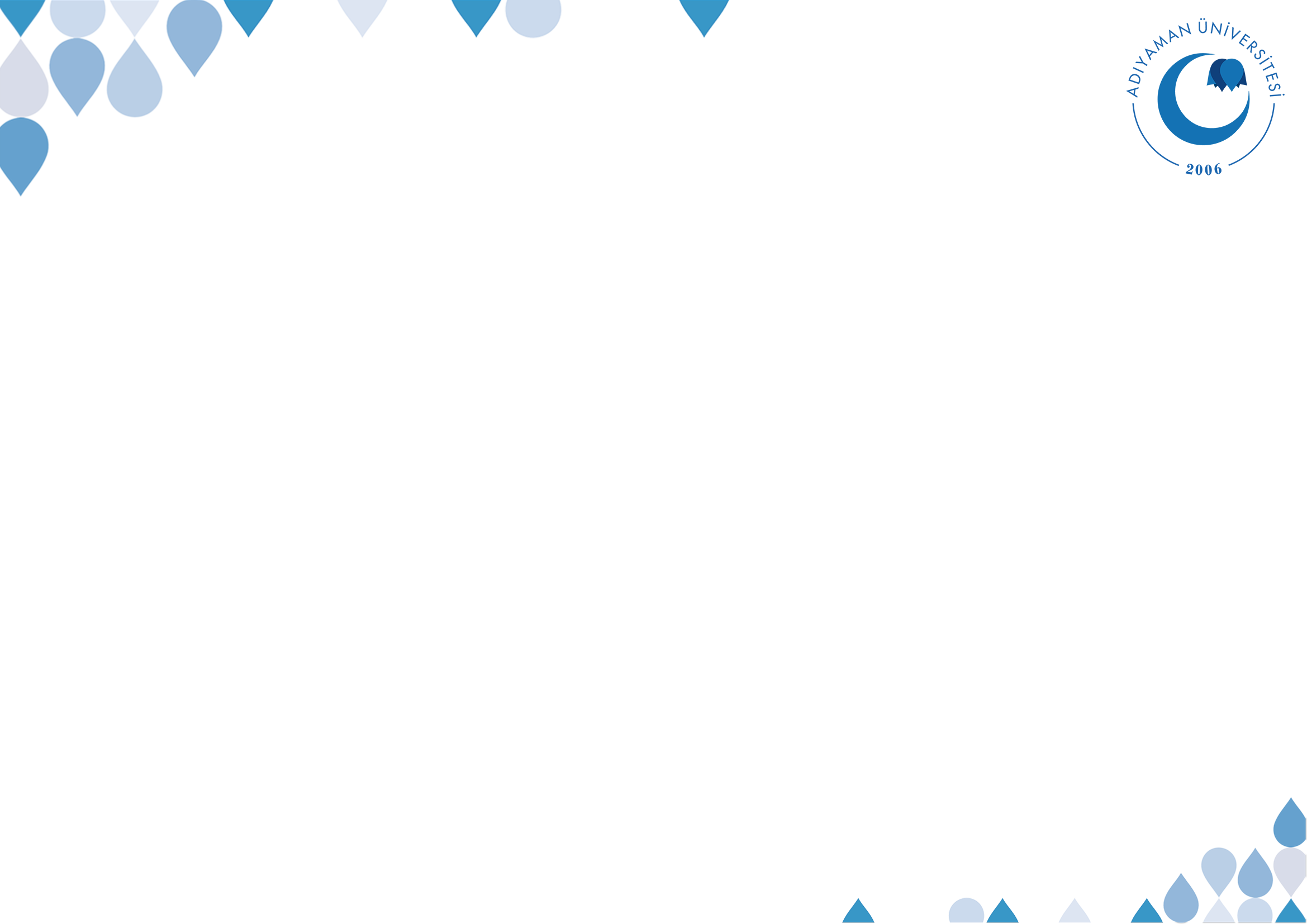 İhsan, İnsanı İmanın Gayelerine Ulaştırır
“En hayırlınız, kendisinden hayır beklenilen ve kötülüğünden emin olunandır; en şerliniz ise kendisinden hayır beklenmeyen ve kötülüğünden de emin olunmayandır.
©  Adıyaman Üniversitesi Uzaktan Eğitim ve Araştırma Merkezi
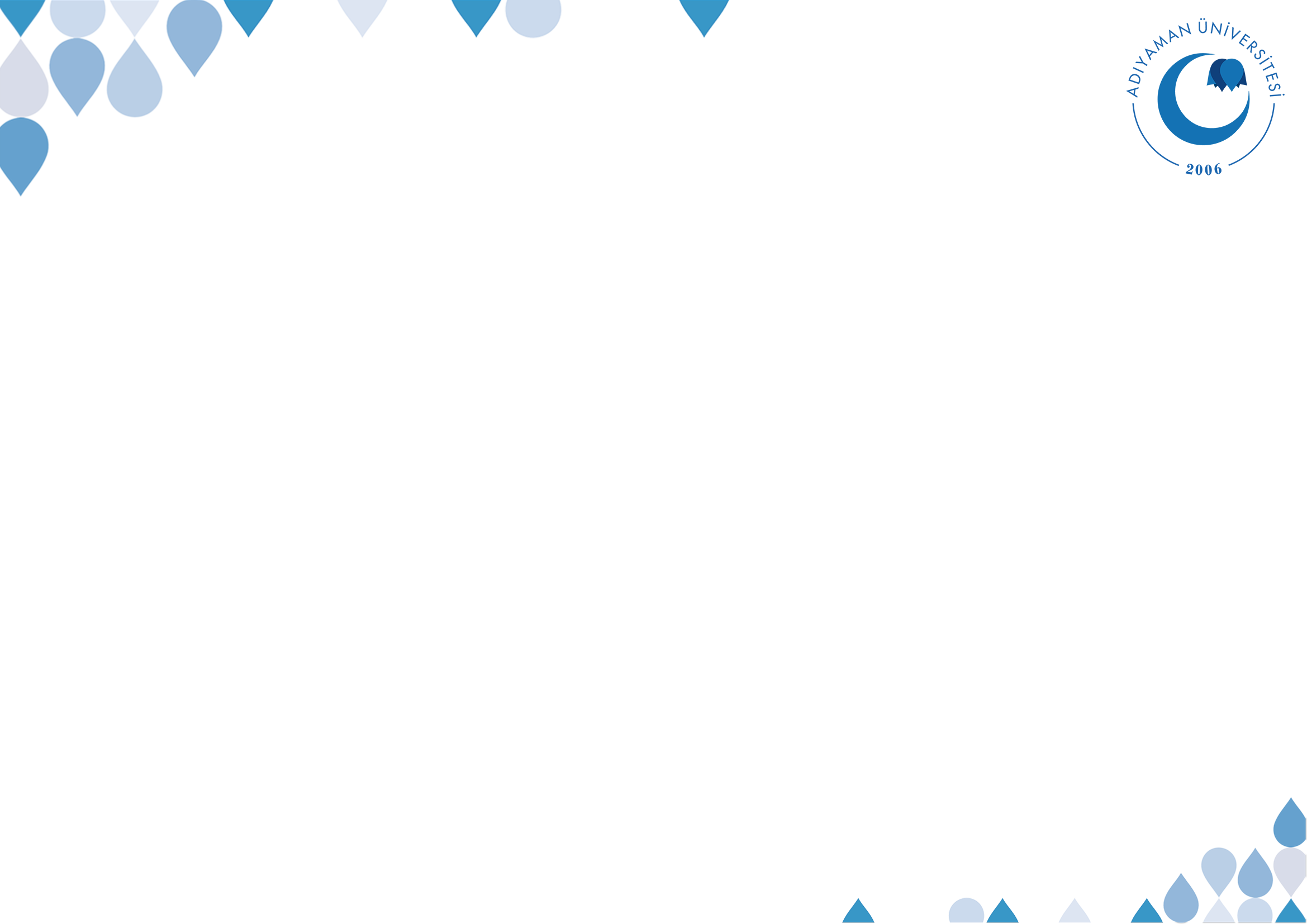 İhsan, İnsanı İmanın Gayelerine Ulaştırır
“Çalışanlara kötü davranan kimse cennete giremez.
©  Adıyaman Üniversitesi Uzaktan Eğitim ve Araştırma Merkezi
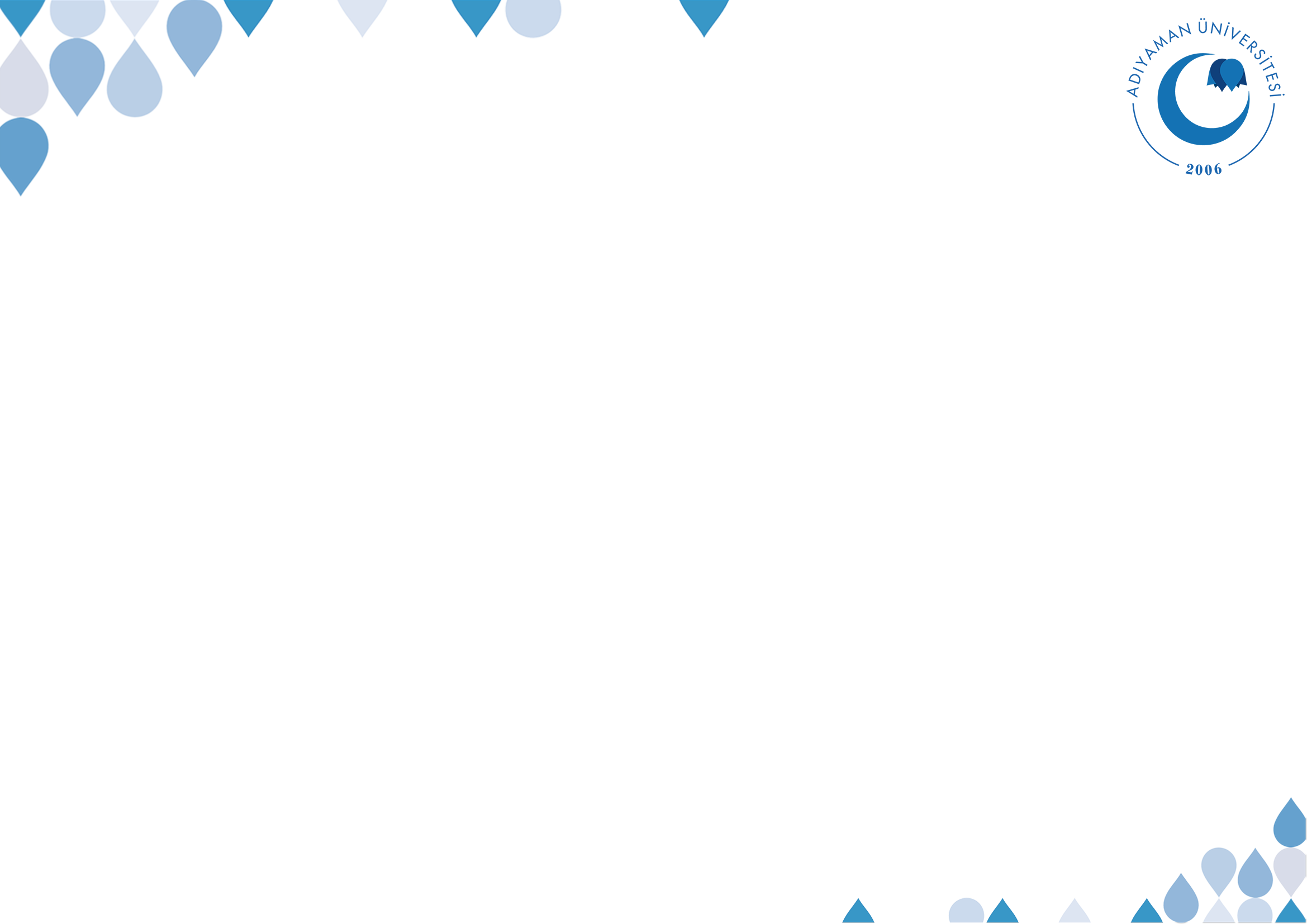 Misafir Ağırlamak
“Her kim Allah’a ve âhiret gününe iman ediyorsa komşusuna eziyet etmesin. Her kim Allah’a ve âhiret gününe iman ediyorsa misafirine ikramda bulunsun. Her kim Allah’a ve âhiret gününe iman ediyorsa ya hayır söylesin ya da sussun!”.
©  Adıyaman Üniversitesi Uzaktan Eğitim ve Araştırma Merkezi
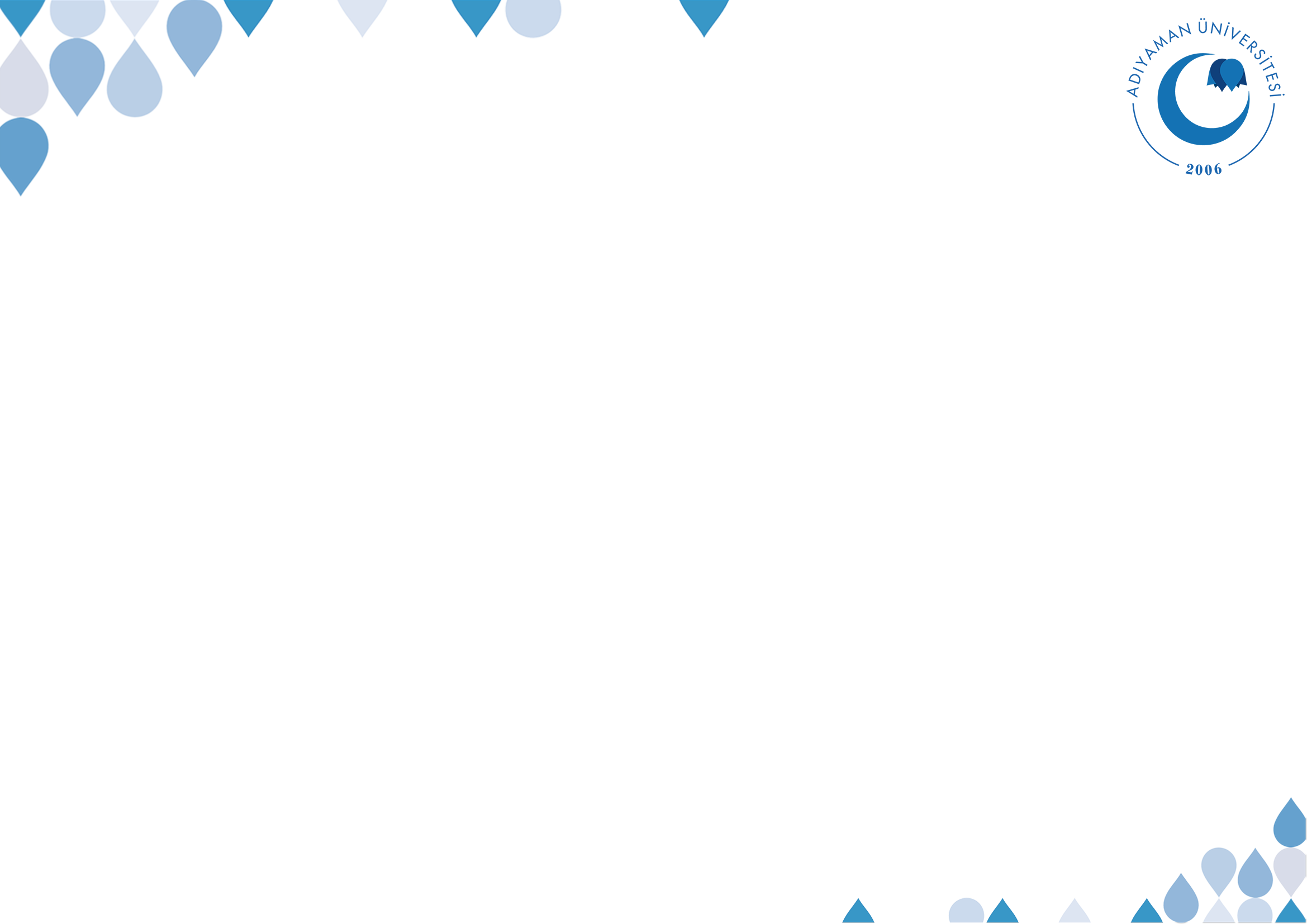 Misafir Ağırlamak
“Misafir ağırlamayan kimsede hayır yoktur
©  Adıyaman Üniversitesi Uzaktan Eğitim ve Araştırma Merkezi
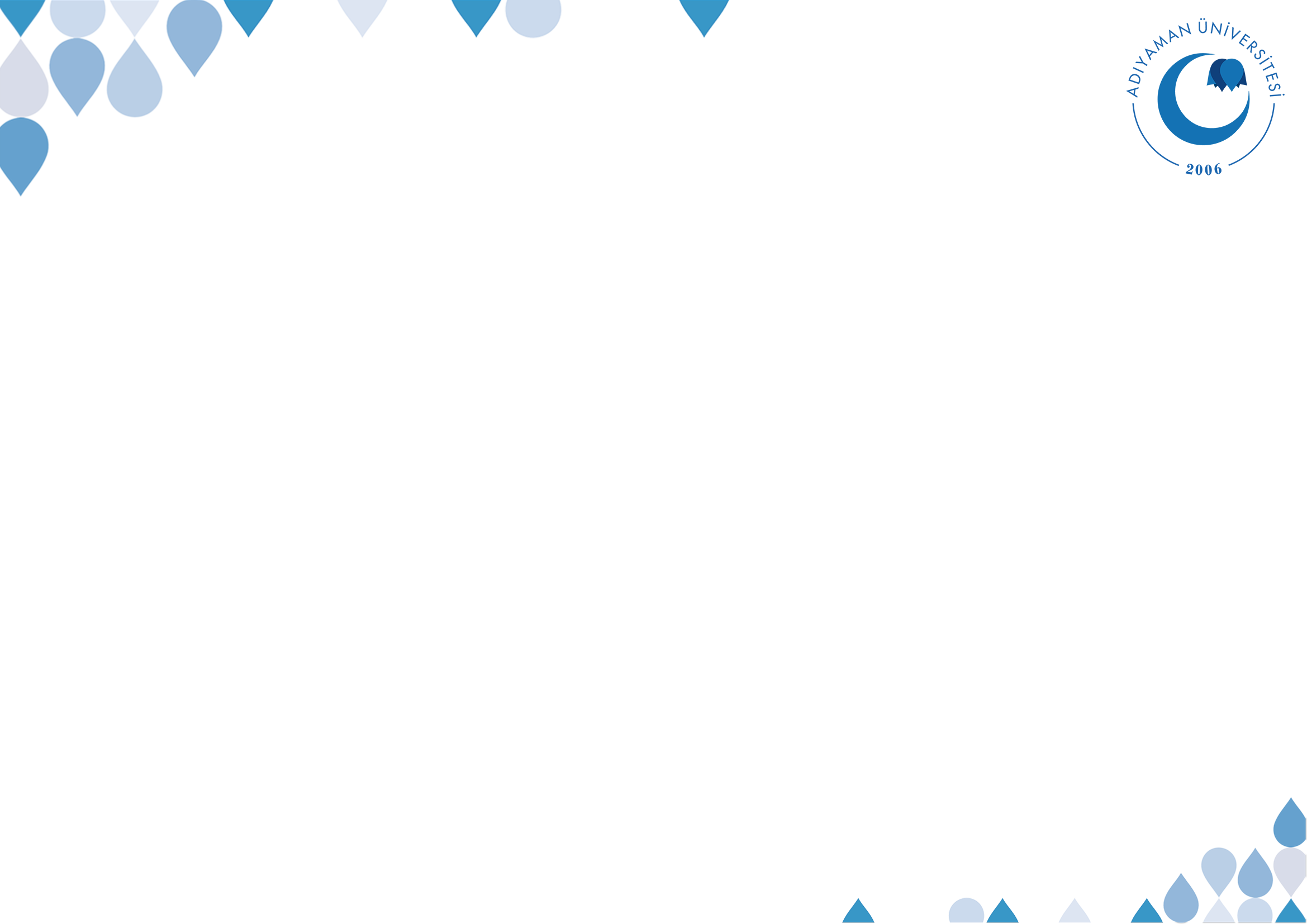 Komşulara İyi Davranmak
“Kanaatkâr ol ki insanların en fazla şükredeni olasın. Kendin için istediğin şeyi insanlar için de iste ki mümin olasın. Komşuna iyi davran ki müslüman olasın.
©  Adıyaman Üniversitesi Uzaktan Eğitim ve Araştırma Merkezi
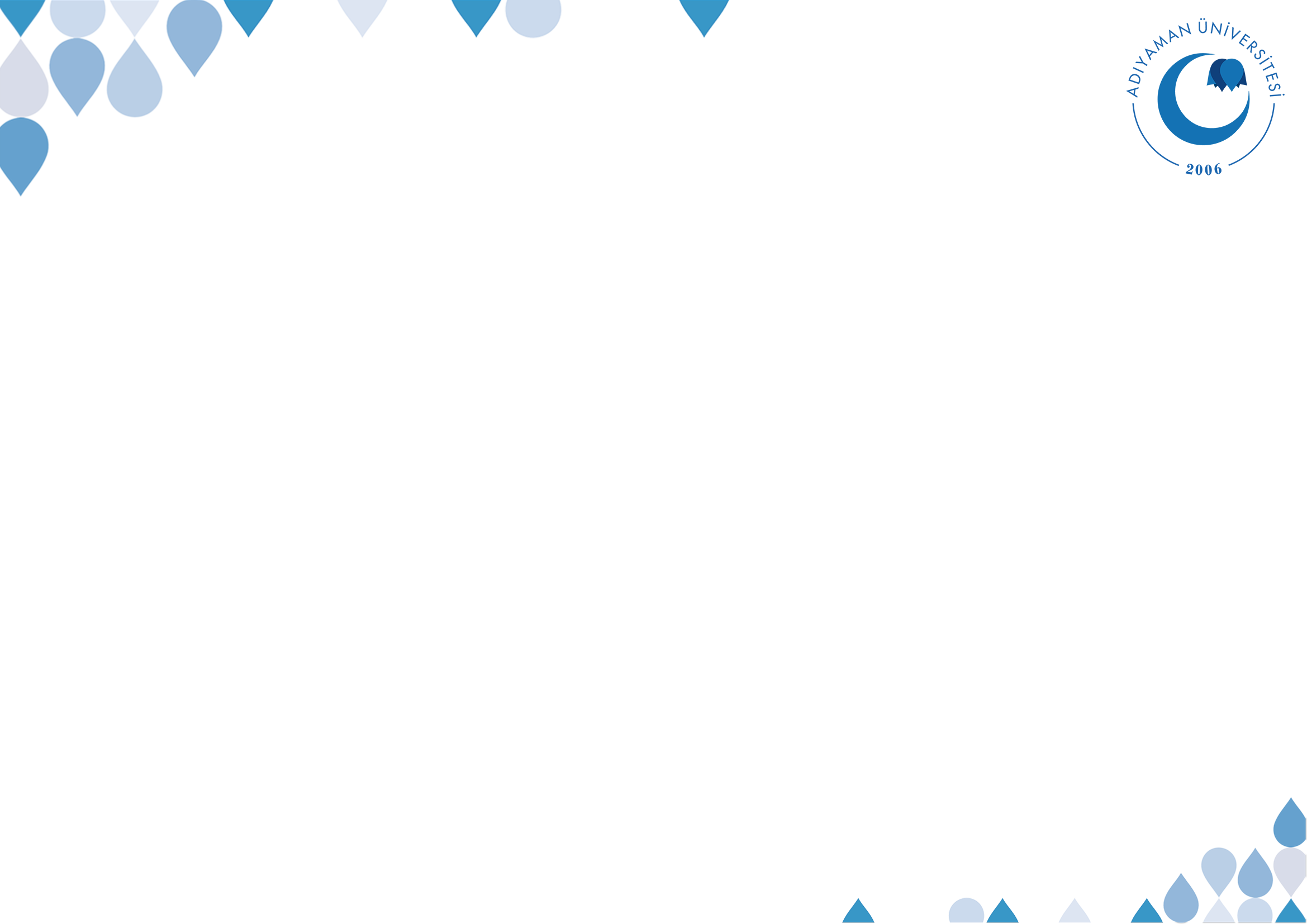 Sıla-i Rahim
“Ey insanlar! Selâmı yaygınlaştırın, yemek yedirin, akrabalık bağlarını gözetin ve insanlar uykudayken (gece) namaz kılın ki, esenlik içinde cennete giresiniz.”
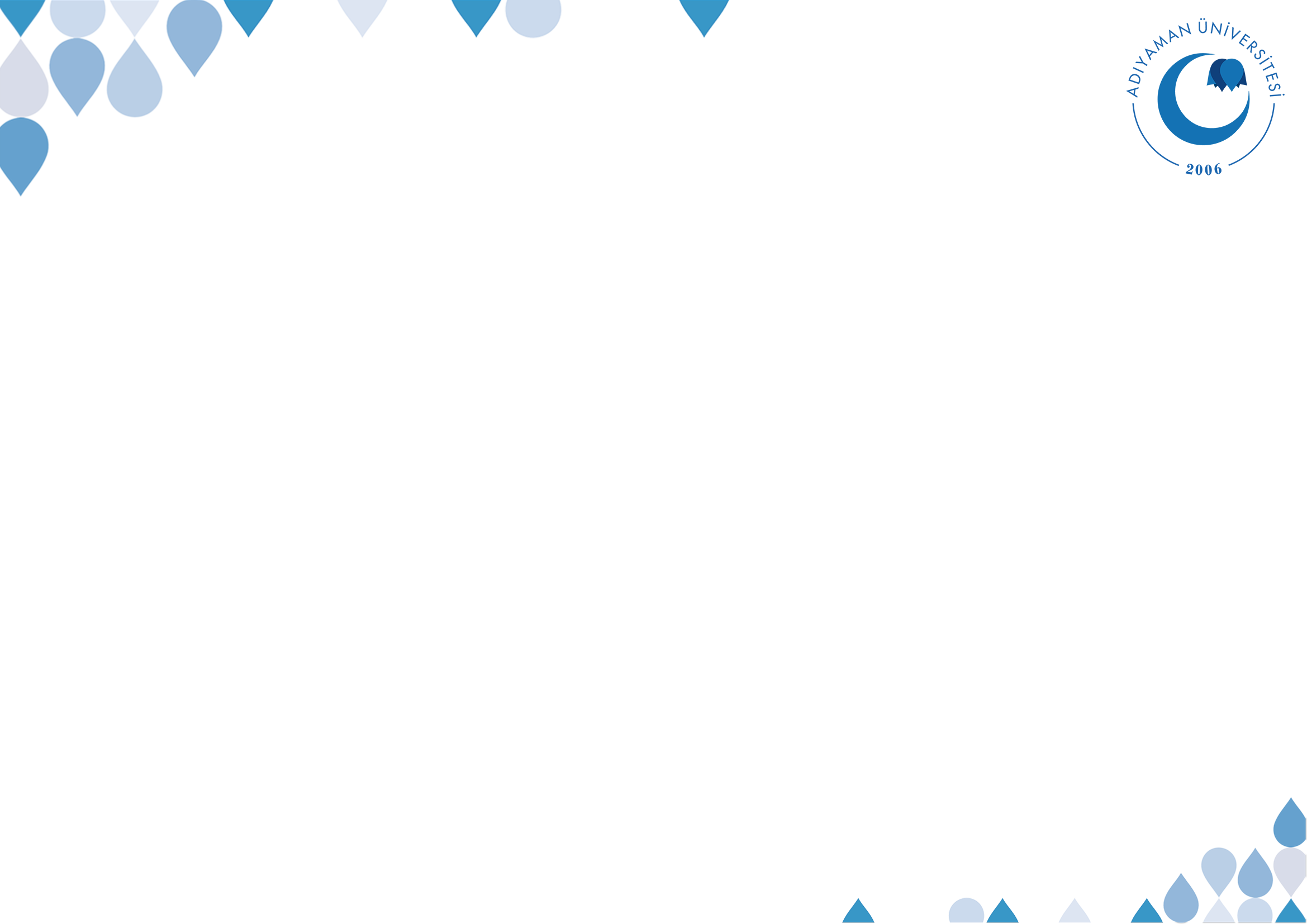 Sıla-i Rahim
“Allah mahlûkâtı yarattıktan sonra, rahim (akrabalık bağı) dile gelerek: “Burası, akrabalık ilişkilerini kesmekten sana sığınanların makamıdır.” der. Allah, “Evet öyledir. Sen, seni gözetenleri benim de gözetmemi, seninle ilgiyi kesenlerden de ilgiyi kesmeme razı olmaz mısın?” diye sorar. Rahim, “Evet, razıyım Rabbim.” deyince Yüce Allah, “Öyleyse bu sana verilmiştir.” buyurur”
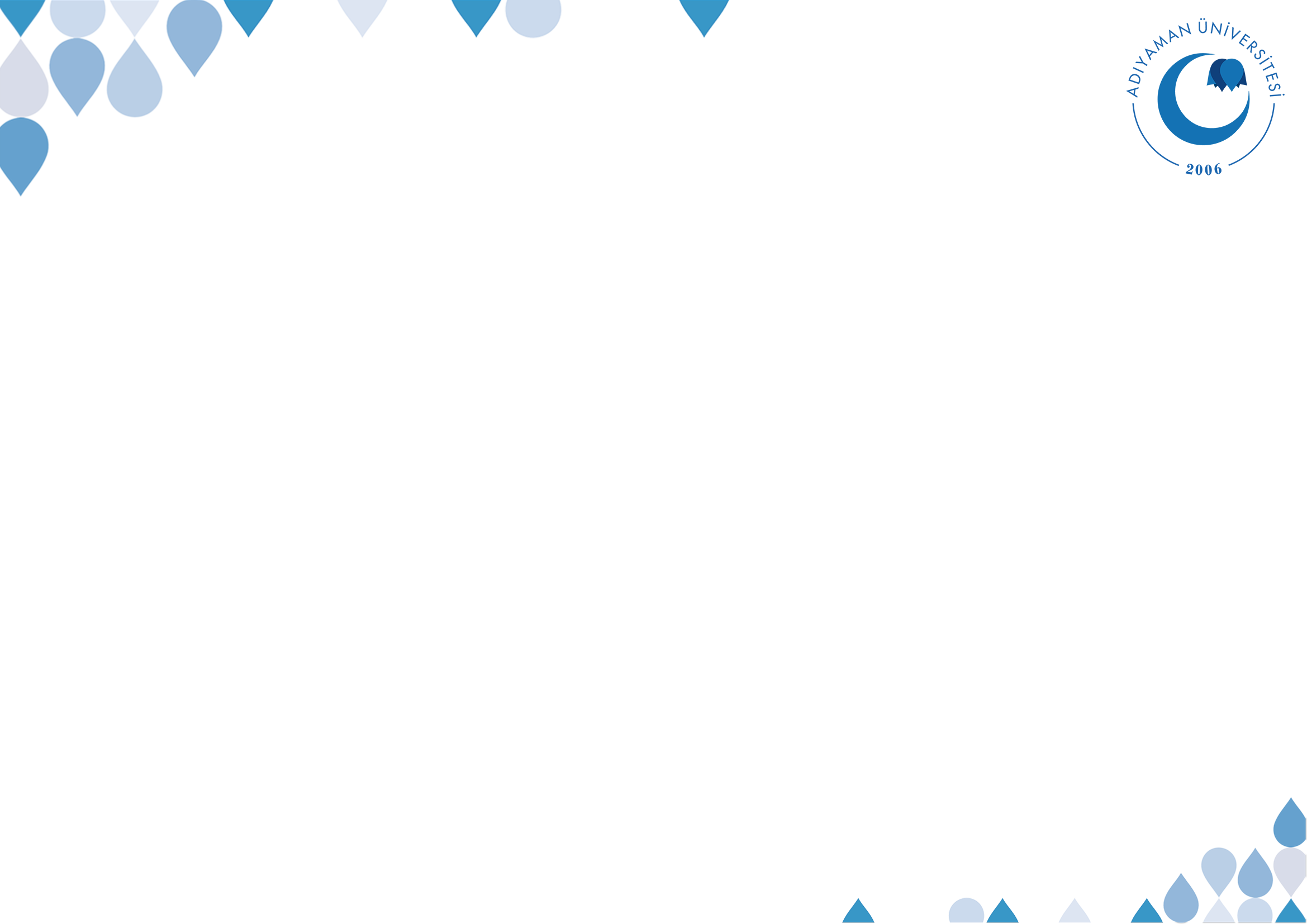 Sıla-i Rahim
“Yüce Allah şöyle buyurur: Ben Rahmân’ım, o (akrabalık bağlarının adı) da rahimdir. Ona kendi ismimden türemiş bir isim verdim. Onunla ilişkiyi sürdürenle ben de ilişkimi sürdürür, onunla ilişkiyi kesenle ben de ilişkimi keserim.”
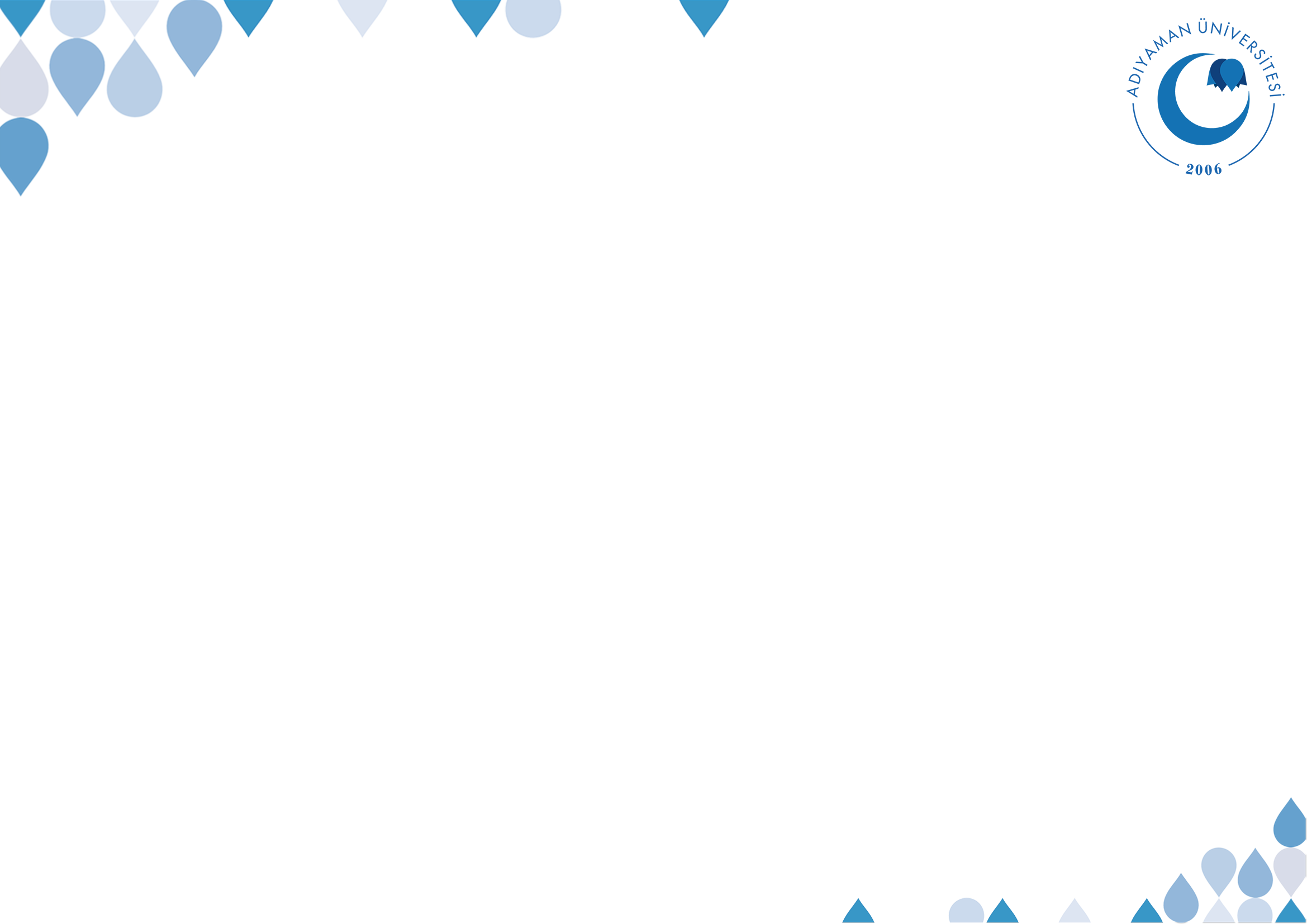 Sıla-i Rahim
Akrabalık bağlarını kesen cennete giremez
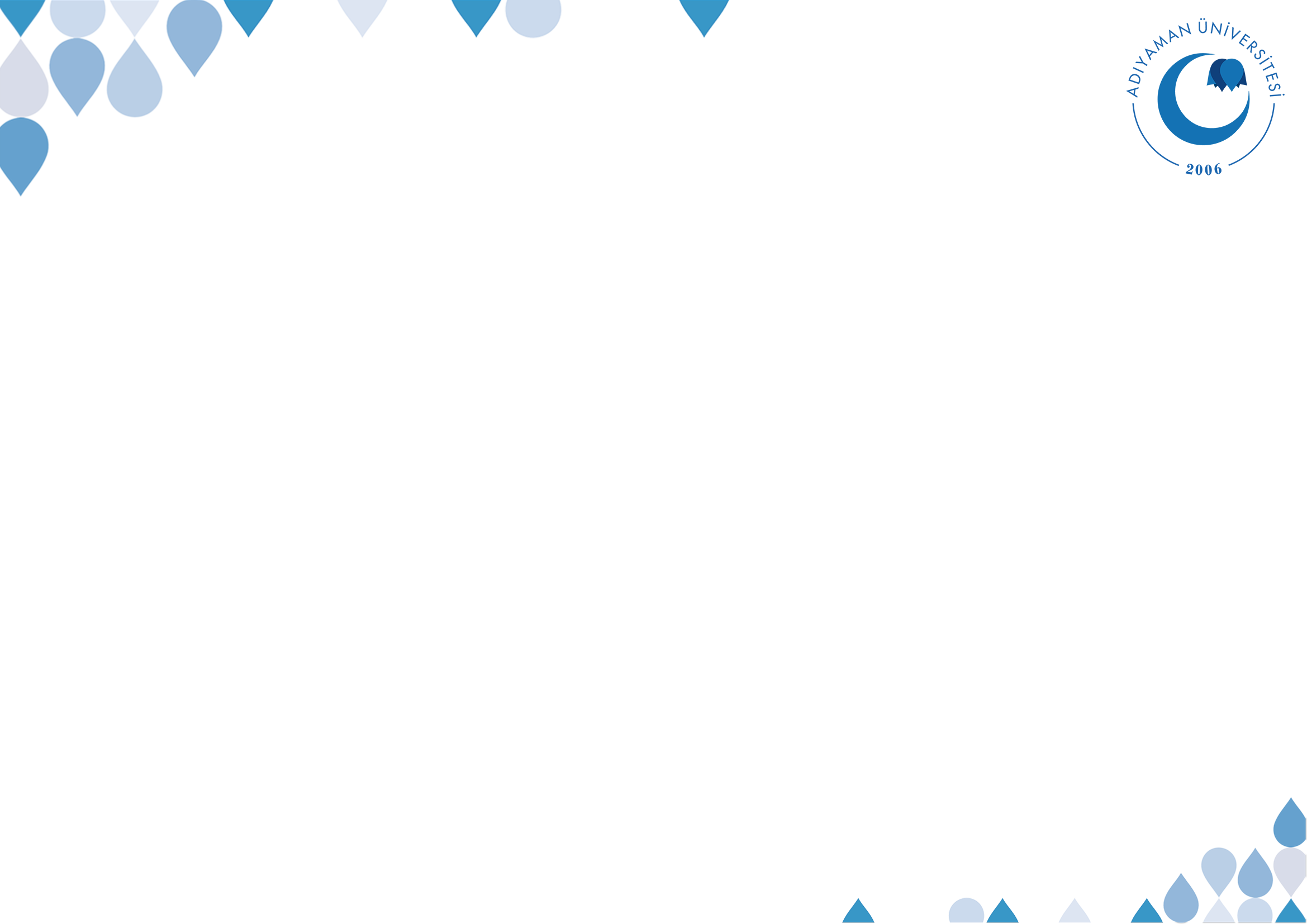 Aile Efrâdına İyilik
“Müminlerin iman bakımından en mükemmeli, ahlâk bakımından en güzel olanıdır. En hayırlınız hanımlarına karşı en hayırlı olanınızdır..”
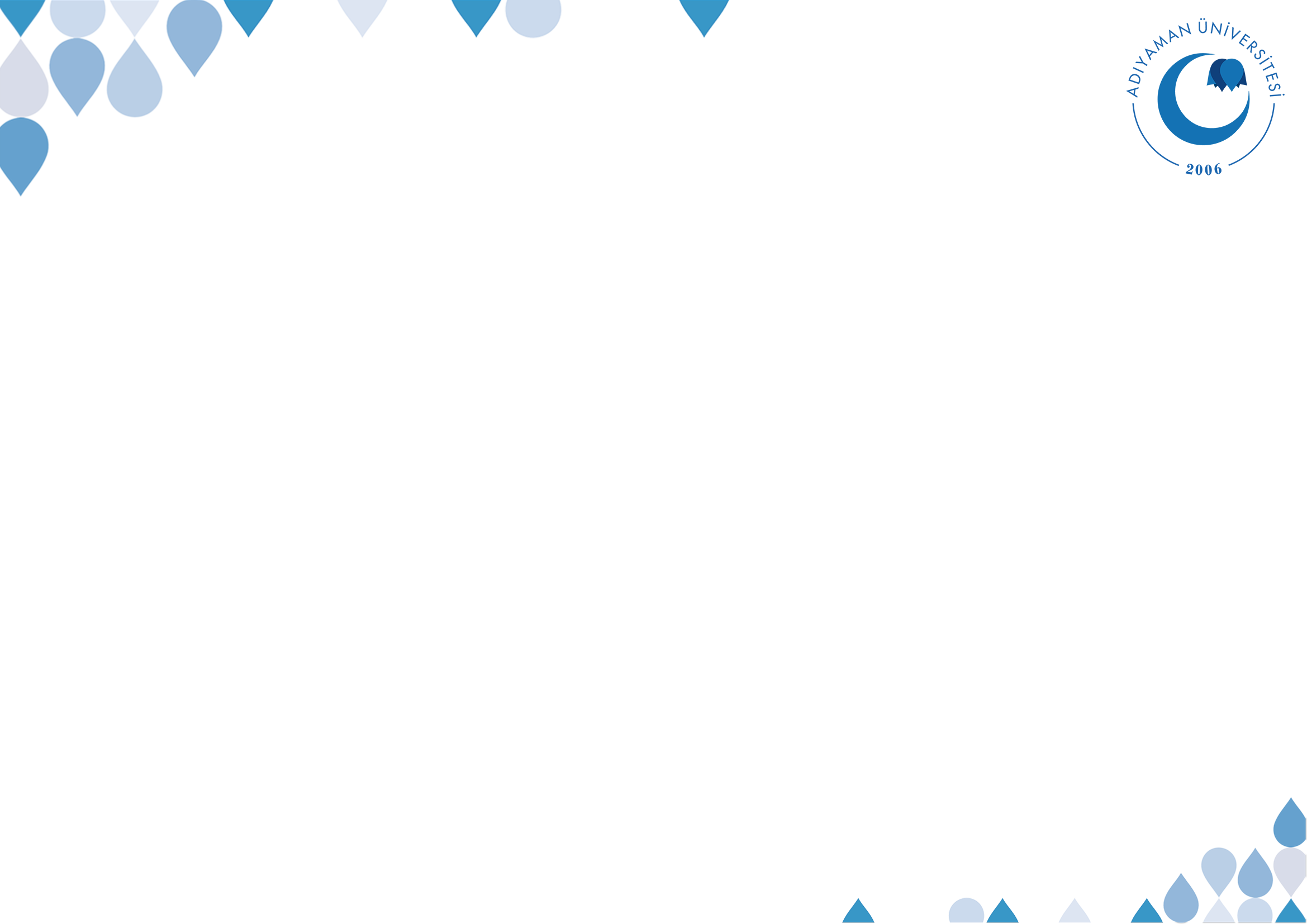 Aile Efrâdına İyilik
“Kim üç kız çocuğunun geçimini sağlarsa, onlara güzel bir terbiye verirse, onları evlendirirse ve onlara iyi davranırsa cenneti kazanır.”
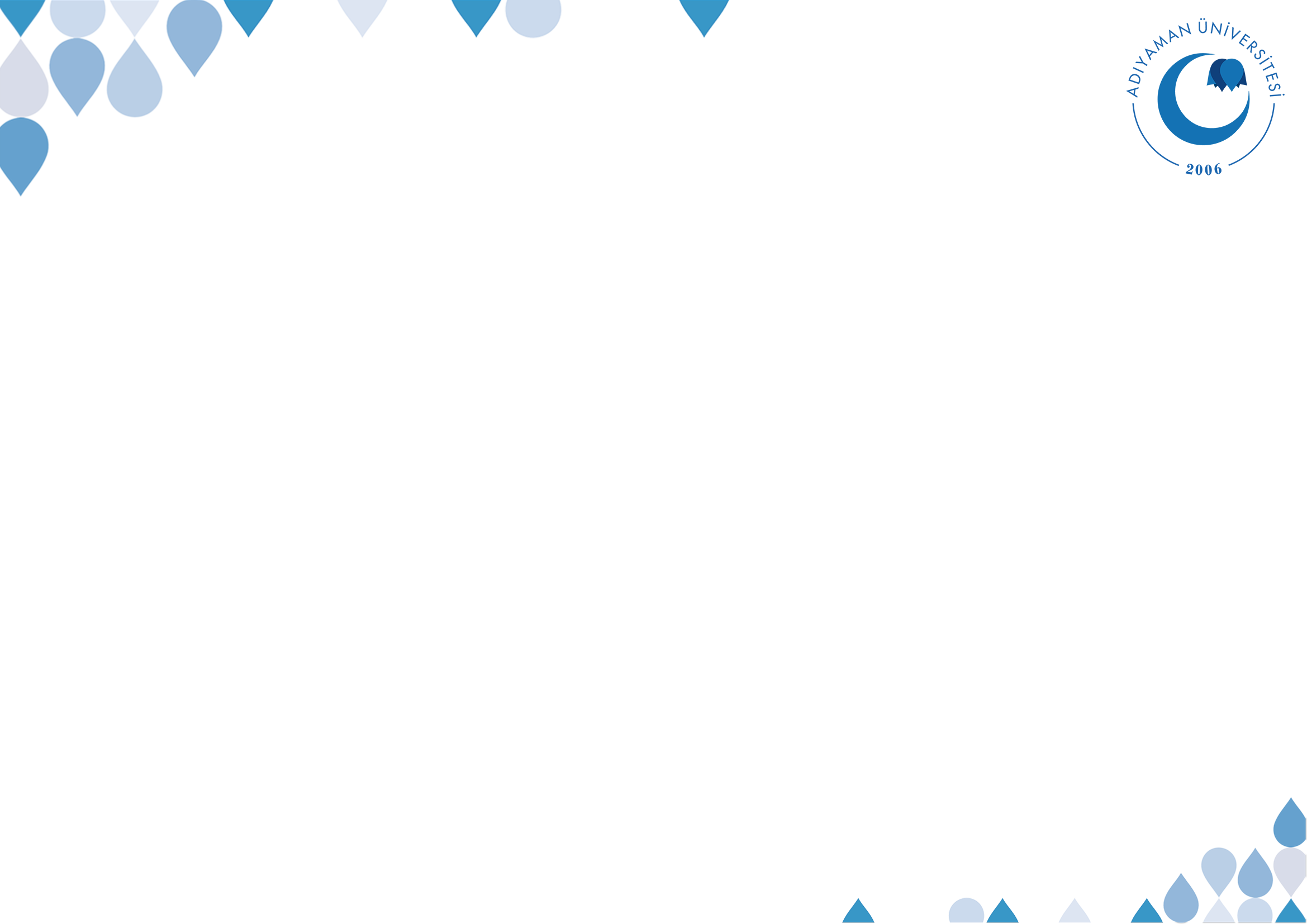 Aile Efrâdına İyilik
“Kimin iki kız kardeşi olup da onlarla iyi arkadaşlık yaparsa, onlar sebebiyle cennete girer.” 
Diğer rivâyette: Kimin iki kız çocuğu olur da onlarla beraber olduğu sürece onlara iyilik yaparsa yüce Allah onu cennete alır.
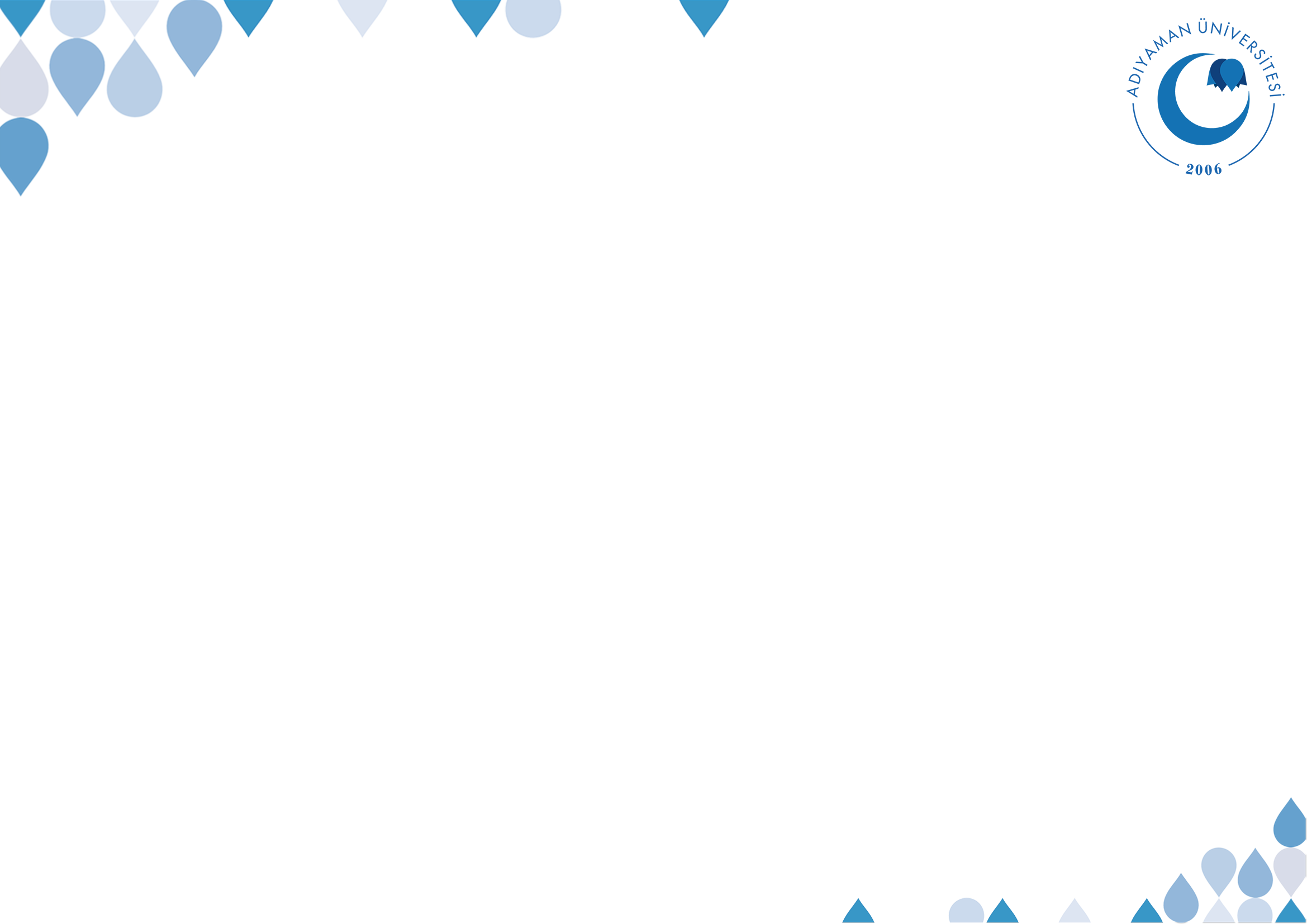 Kaynak: Kur’an ve Sünnette İman-Ahlak Bütünlüğü, Mehmet Ali Çalgan, Diyanet İşleri Başkanlığı Yayınları
©  Adıyaman Üniversitesi Uzaktan Eğitim ve Araştırma Merkezi
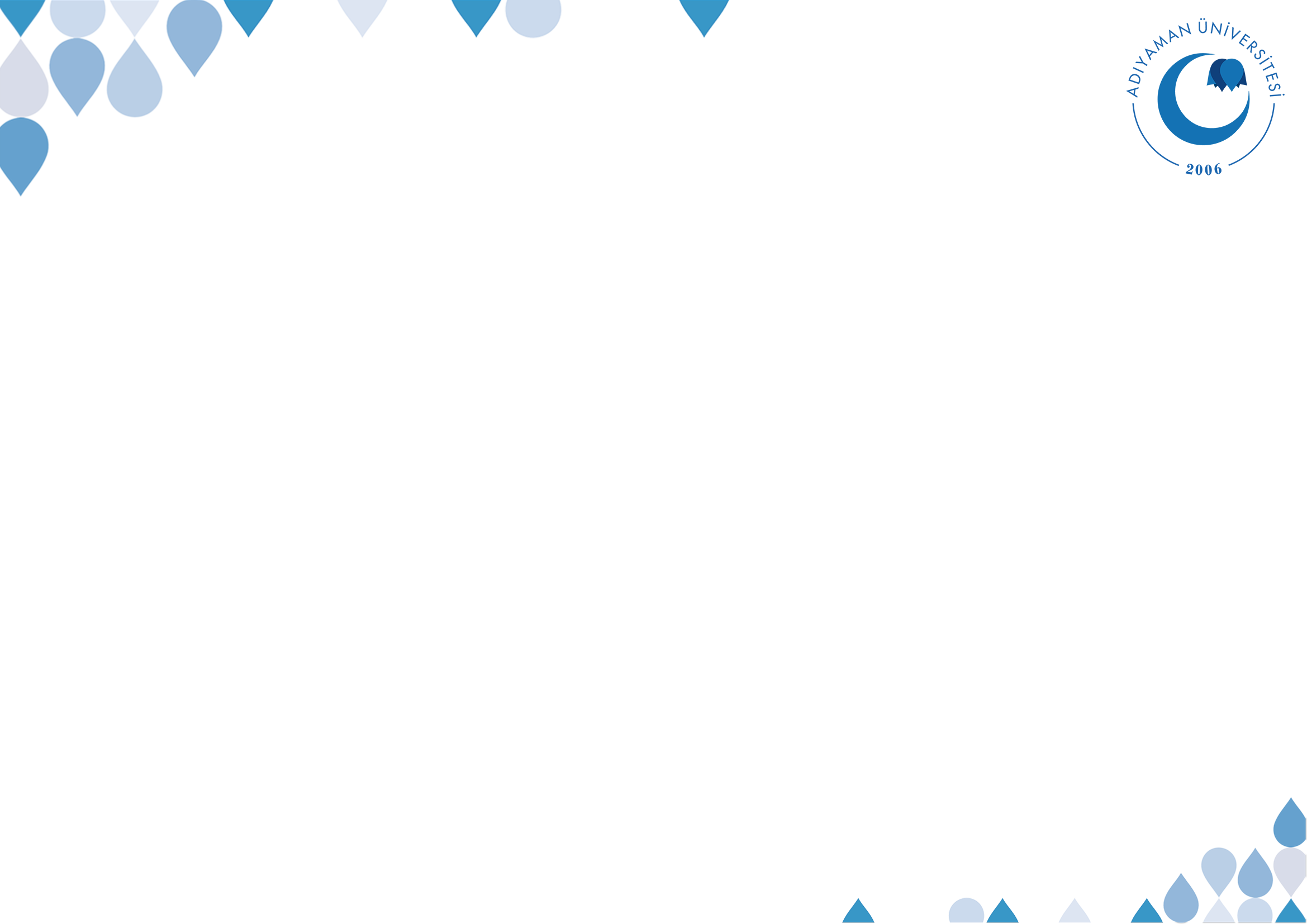 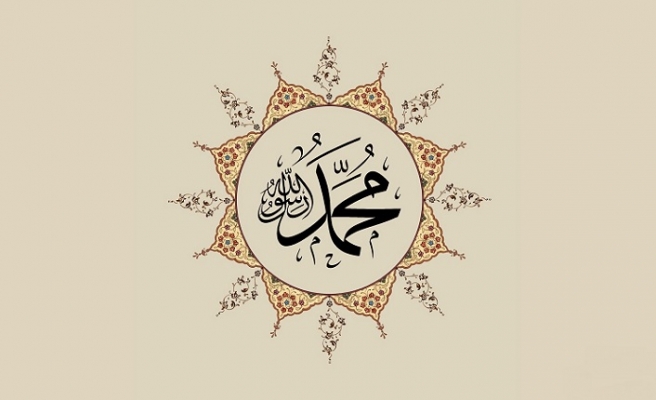 ©  Adıyaman Üniversitesi Uzaktan Eğitim ve Araştırma Merkezi